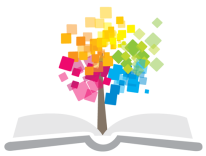 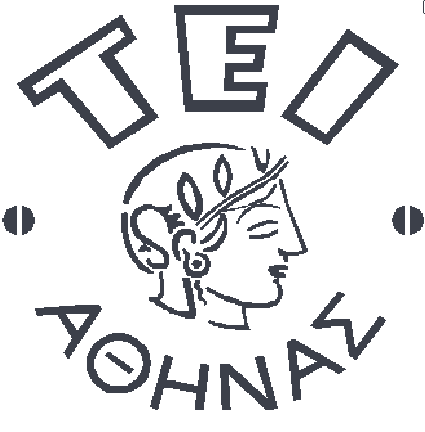 Ανοικτά Ακαδημαϊκά Μαθήματα στο ΤΕΙ Αθήνας
Στοιχεία Διαγνωστικής Απεικόνισης
Ενότητα 4: Περί καταγμάτων γενικά
Γεωργία Οικονόμου, Αναπληρώτρια Καθηγήτρια
Τμήμα Φυσικοθεραπείας
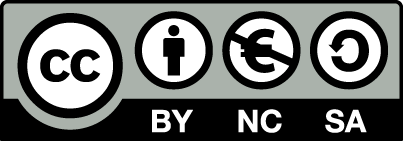 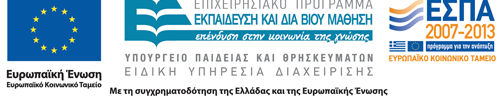 Συστηματική προσέγγιση 1/2
Σε όλες τις περιπτώσεις προηγούνται η αξιολόγηση του ασθενούς, η σταθερότητα της καταστάσεώς του και η άνεσή του.
Ακτινογραφίες γίνονται:
Όπου πονά 
(α/α ΠΧΚ δεν είναι το ίδιο με α/α άκρας χειρός)
Το λιγότερο 2 λήψεις ορθογωνιακές
Μακρά οστά να συμπεριλαμβάνονται και οι δύο αρθρώσεις
1
Αξονική τομογραφία Vs Μαγνητική τομογραφία
Αξονική τομογραφία
Εξέταση επιλογής σε πολυτραυματίες.
Πολύ περισσότερες πληροφορίες από α/α.
Δυνατότητες επεξεργασίας, ανασύνθεσης.
Διάρκεια λίγων λεπτών για όλο το σώμα.
Μαγνητική τομογραφία
Εξαιρετικές πληροφορίες μαλακών μορίων και οστών.
Μακρός χρόνος με μικρή περιοχή κάλυψης.
Μπορεί να απαγορεύεται η είσοδος του ασθενούς στο μαγνήτη.
2
Συστηματική προσέγγιση 2/2
The ABC’s of Bones 
Τα ΑΒΓ των οστών

A = ανατομία 
B = bone mineralization (οστική πυκνότητα) 
C = cartilage (χόνδρος)
S = soft tissues (μαλακά μόρια)
3
Κάταγμα
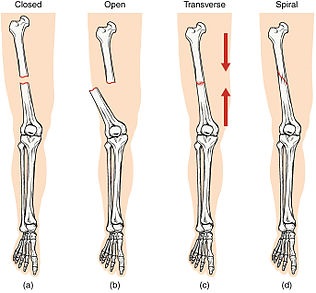 Ορισμός:
Πλήρης ή ατελής διακοπή της συνέχειας οστού ή χόνδρου.
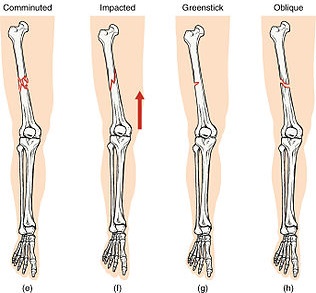 “612 Types of Fractures”, από CFCF διαθέσιμο με άδεια CC BY 4.0
4
Κάταγμα (Περιγραφή)
Έκταση
Σχέση οστικών τμημάτων
Θέση
Υφή του οστού
Σχέση με το δέρμα
5
Έκταση κατάγματος
Πλήρες 
Ατελές
Συντριπτικό
6
Πλήρη κατάγματα
Πορεία της γραμμής του κατάγματος
7
Γραμμή κατάγματος 1/2
εγκάρσιο
λοξό
σπειροειδές
8
Γραμμή κατάγματος 2/2
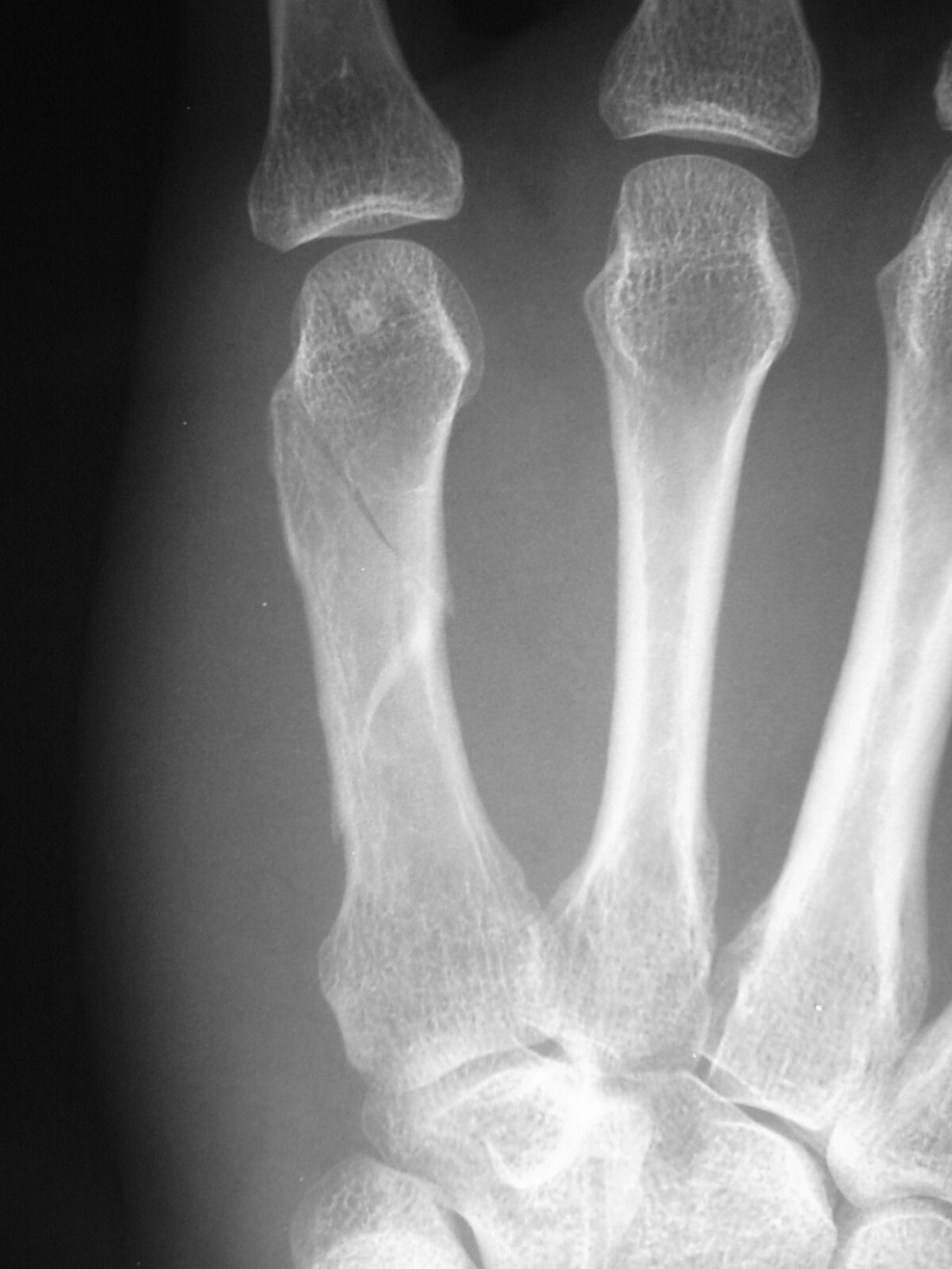 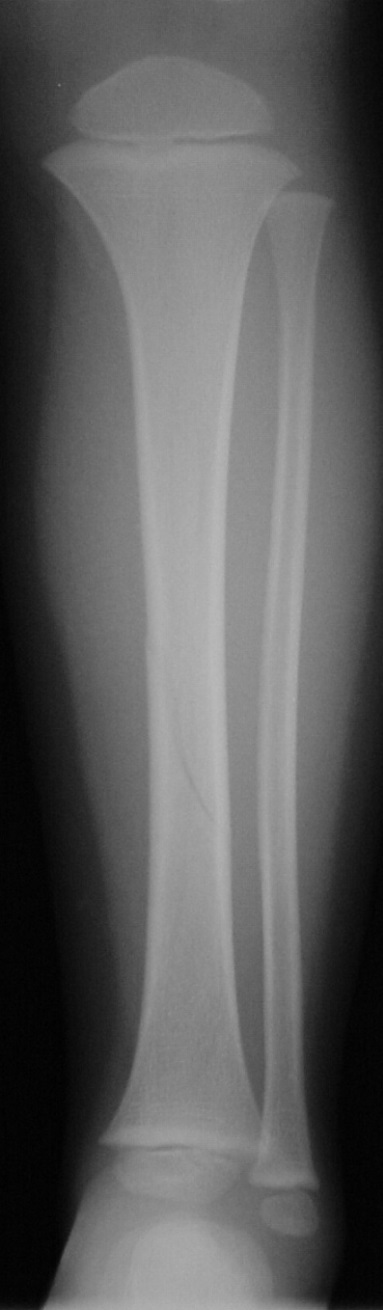 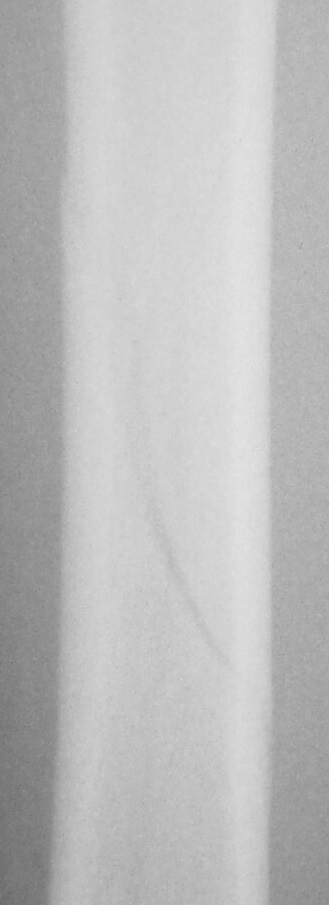 σπειροειδές
9
λοξό
Ατελή κατάγματα 1/2
Μία πλευρά του φλοιού - παιδιά

Χλωρού ξύλου - Greenstick 
κάταγμα στην κυρτή πλευρά
Torus - buckle 
Bowing fracture 
# κάταγμα στην κοίλη πλευρά
10
Ατελή κατάγματα 2/2
εμπιεστικό
γωνίωση
Χλωρού ξύλου
11
Εμπιεστικό κάταγμα
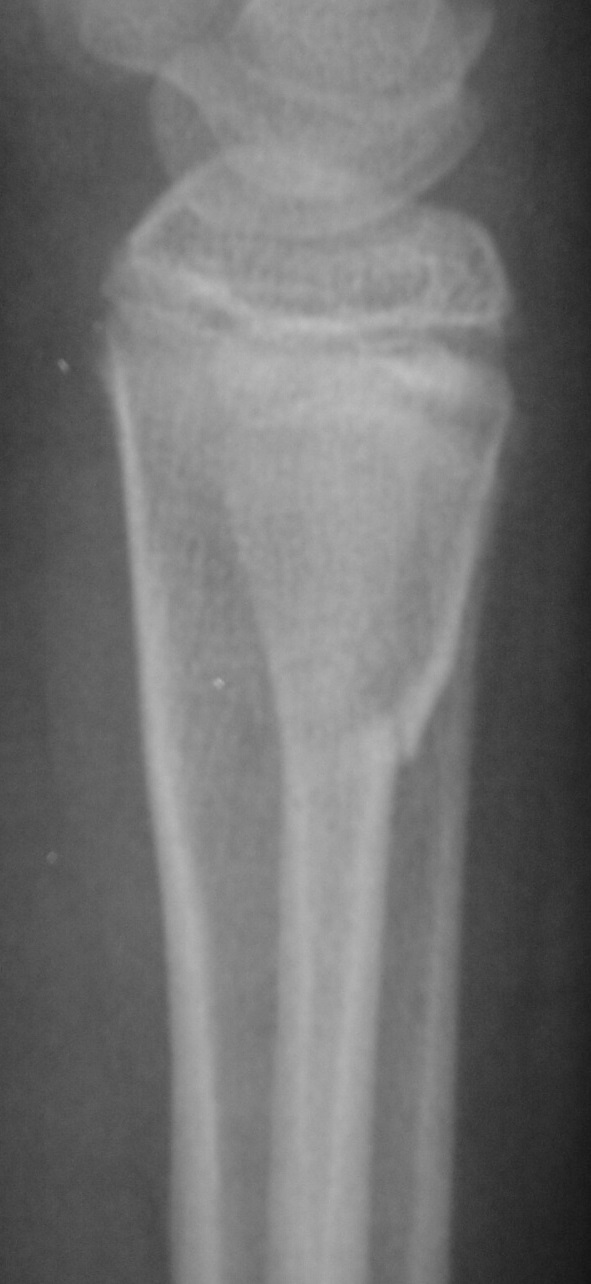 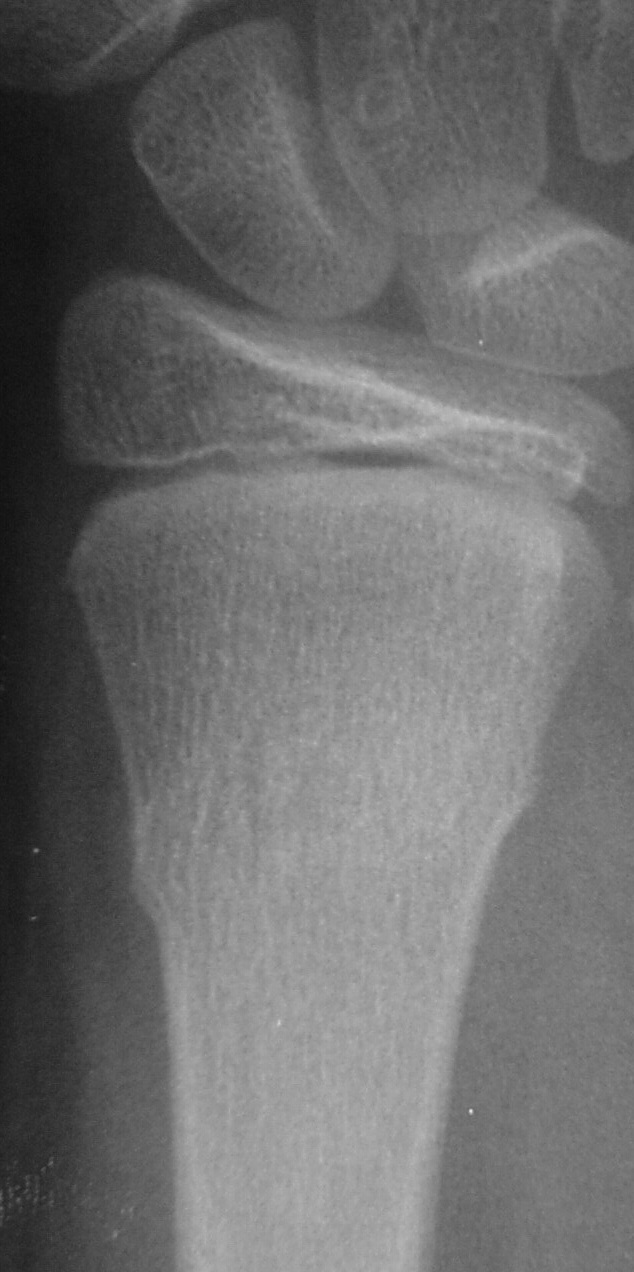 Εμπιεστικό
Torus
Buckle
12
Συντριπτικά κατάγματα
Άνω των 2 οστικών τμημάτων
Σαν πεταλούδα
Τμηματικό 
Θρυμματιστικό
13
Σχέση οστικών τμημάτων 1/2
Διάσταση
Ενσφήνωση
Διάταξη - Μετατόπιση
14
Σχέση οστικών τμημάτων 2/2
Διάσταση
Διάσταση προκαλείται από: έλξη τενόντων / συνδέσμων, παρεμβολή μαλακών μορίων, ορθοπεδική έλξη.
Αποκόλληση κατάφυσης τένοντα ή συνδέσμου με απόσπαση τμήματος οστού.
15
Ενσφήνωση - Εμπίεση - Συμπίεση
Ενσφήνωση  
συνήθως σε σπογγώδες οστό (μαλακό οστό σε μαλακό οστό).
Εμπίεση
Σκληρή επιφάνεια σε μαλακότερο οστό.
Φλοιός συναντά σπογγώδες οστό.
Συμπίεση
Έντονη κάμψη συνθλίβει οστικές δοκίδες.
Τριγωνική παραμόρφωση σπονδύλου.
Κατακόρυφη φόρτιση.
16
Ειδικά χαρακτηριστικά καταγμάτων
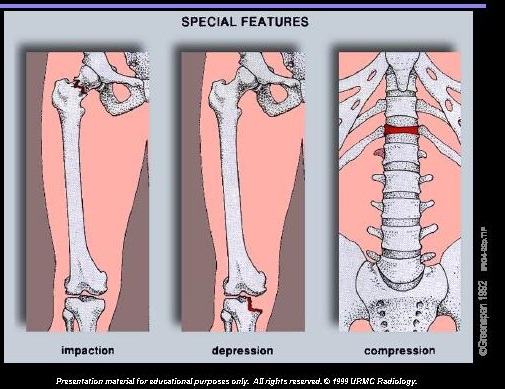 17
Ενσφηνωμένο κάταγμα αυχένα του μηριαίου
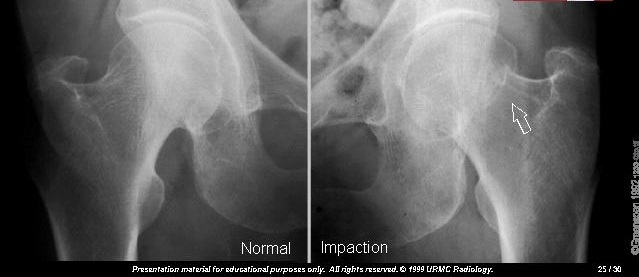 18
Εμπιεστικό κάταγμα αρθρικής επιφάνειας της κνήμης
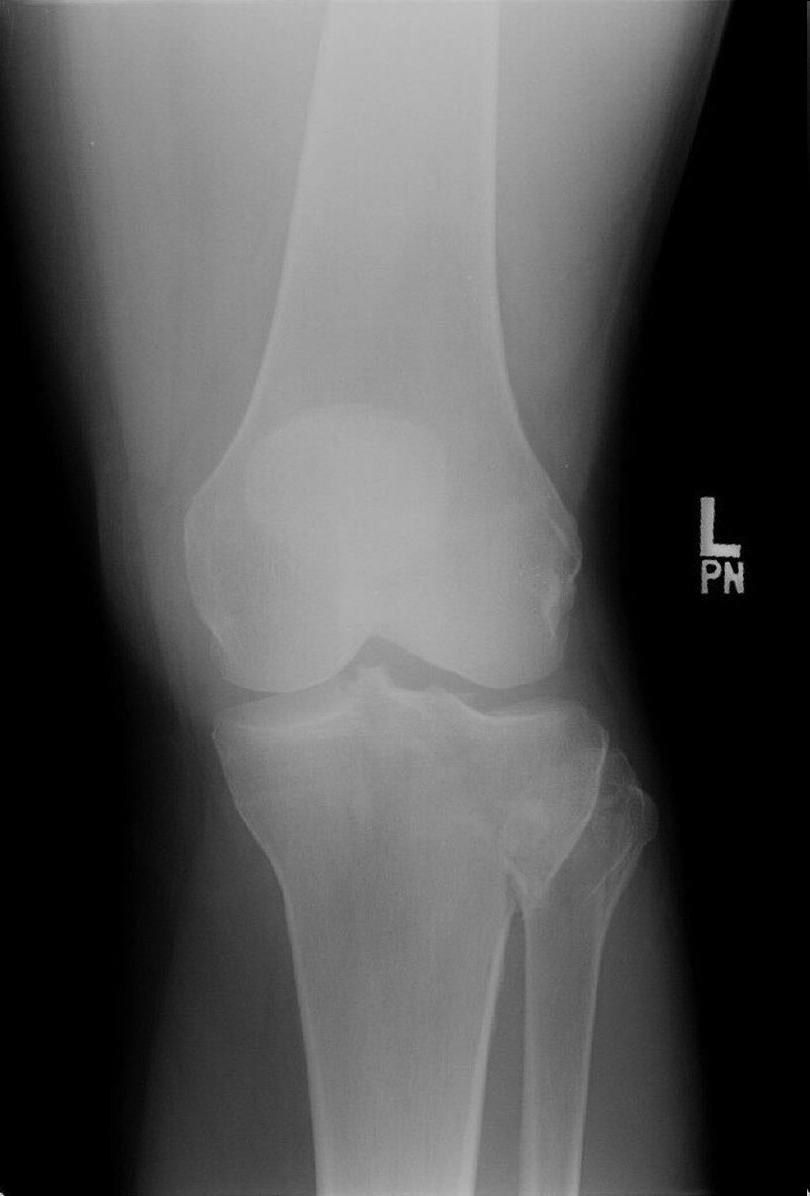 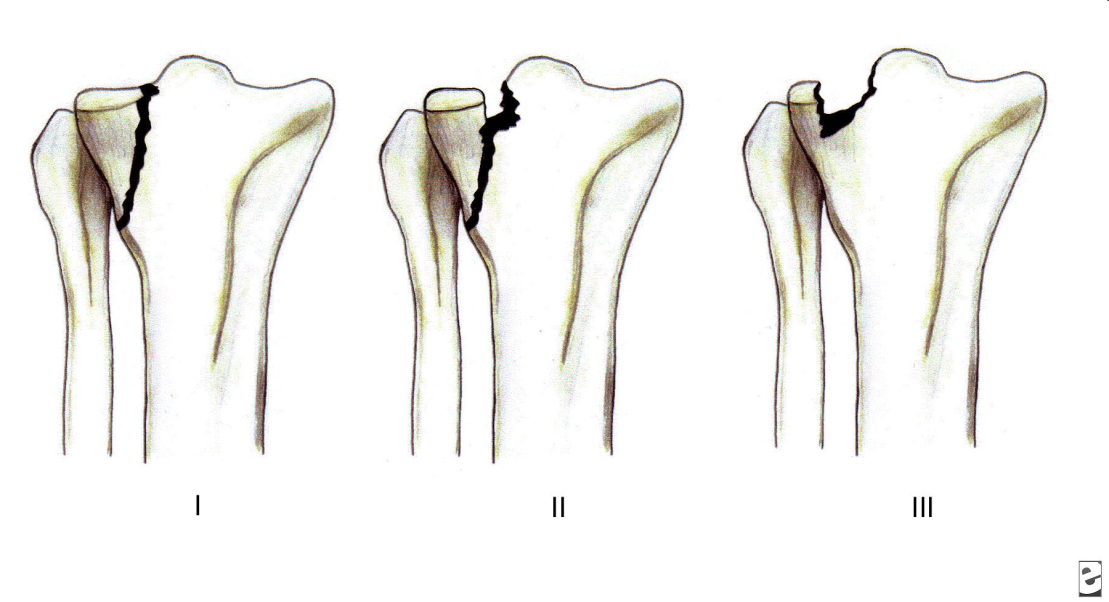 19
©Tibial Plateau Fracture Imaging
Author: Amilcare Gentili
Συμπιεστικό κάταγμα σπονδύλου
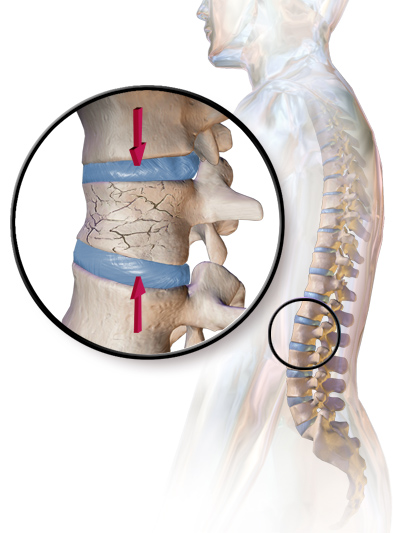 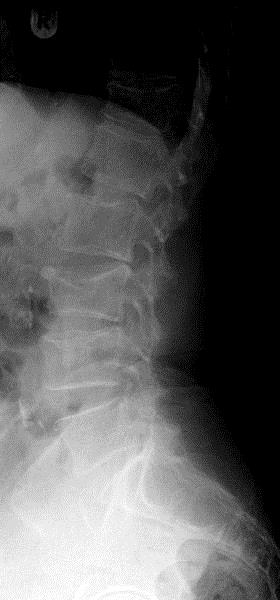 “Blausen 0250 CompressionFracture Vertebrae”, από BruceBlaus διαθέσιμο με άδεια CC BY 3.0
“Compressionfracture”, από Lucien Monfils διαθέσιμο με άδεια CC BY-SA 3.0
20
Διάταξη - Μετατόπιση
Περιγραφή σε σχέση με τη φυσιολογική διάταξη. 
Θεωρούμε ότι το εγγύς τμήμα είναι σε φυσιολογική θέση. 
Περιγραφή θέσης του περιφερικού τμήματος σε σχέση με το εγγύς (χρήση του πλάτους της διάφυσης ως αναφοράς). 
Πρόσθια, οπίσθια, έσω, έξω μετατόπιση.
Στροφή – περί τον επιμήκη άξονα.
Γωνίωση – σχέση επιμήκων αξόνων.
21
Μετατόπιση
Σημαντική η λήψη σε 2 γωνίες
Πλάγια
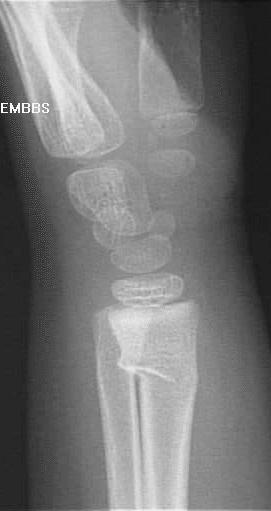 Πρόσθια ΠΧΚ
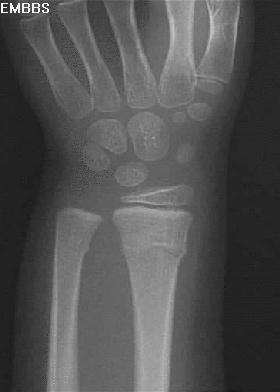 22
Διάταξη 1/2
Γωνίωση
Εγγύς τμήμα θεωρείται φυσιολογικό.
Περιγράφεται από την κατεύθυνση της κορυφής της γωνίας. 
Είναι ανεξάρτητη της θέσης  ή 
Περιγράφει την κατεύθυνση του περιφερικού τμήματος.
23
Διάταξη 2/2
Στροφή
24
Θέση
Διάφυση / 3
Μετάφυση 
Σχέση με την επίφυση 
Ενδαρθρικά 
Ακριβής ανάταξη είναι σημαντική για περιορισμό του ενδεχόμενου πρώιμης εκφυλιστικής αρθροπάθειας.
Salter Harris κατάταξη
Φτωχότερο αποτέλεσμα όπως αυξάνεται ο αριθμός S-Η κατάταξης.
S-H τύπος-II πιο συνηθισμένο.
Έξω αρθρικό
25
Eπίφυση
Επιφυσιακή γραμμή
Mετάφυση
Διάφυση
Κατάγματα σε παιδιά
Ανώριμος σκελετός
26
Κατάταξη κατά Salter – Harris
Σε όλες τις περιπτώσεις συμμετέχει η επιφυσιακή γραμμή.
27
Salter - HarrisΤΥΠΟΣ – Ι
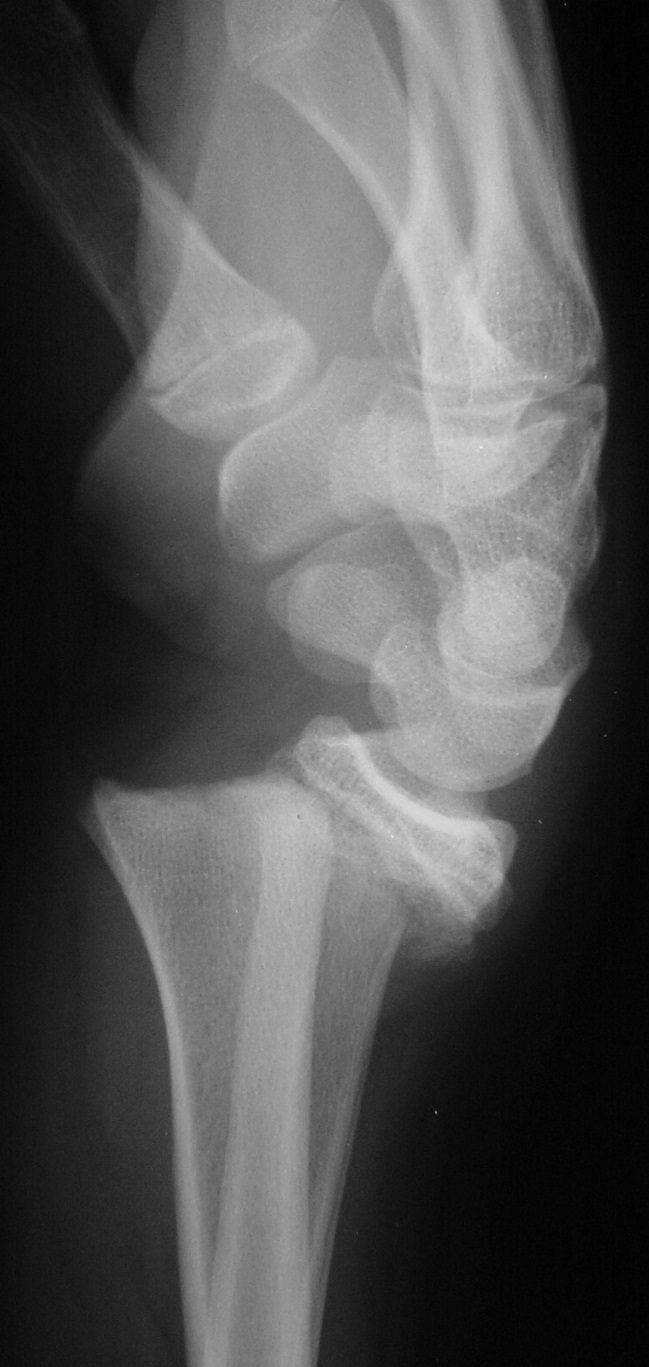 Μόνο η επιφυσιακή γραμμή
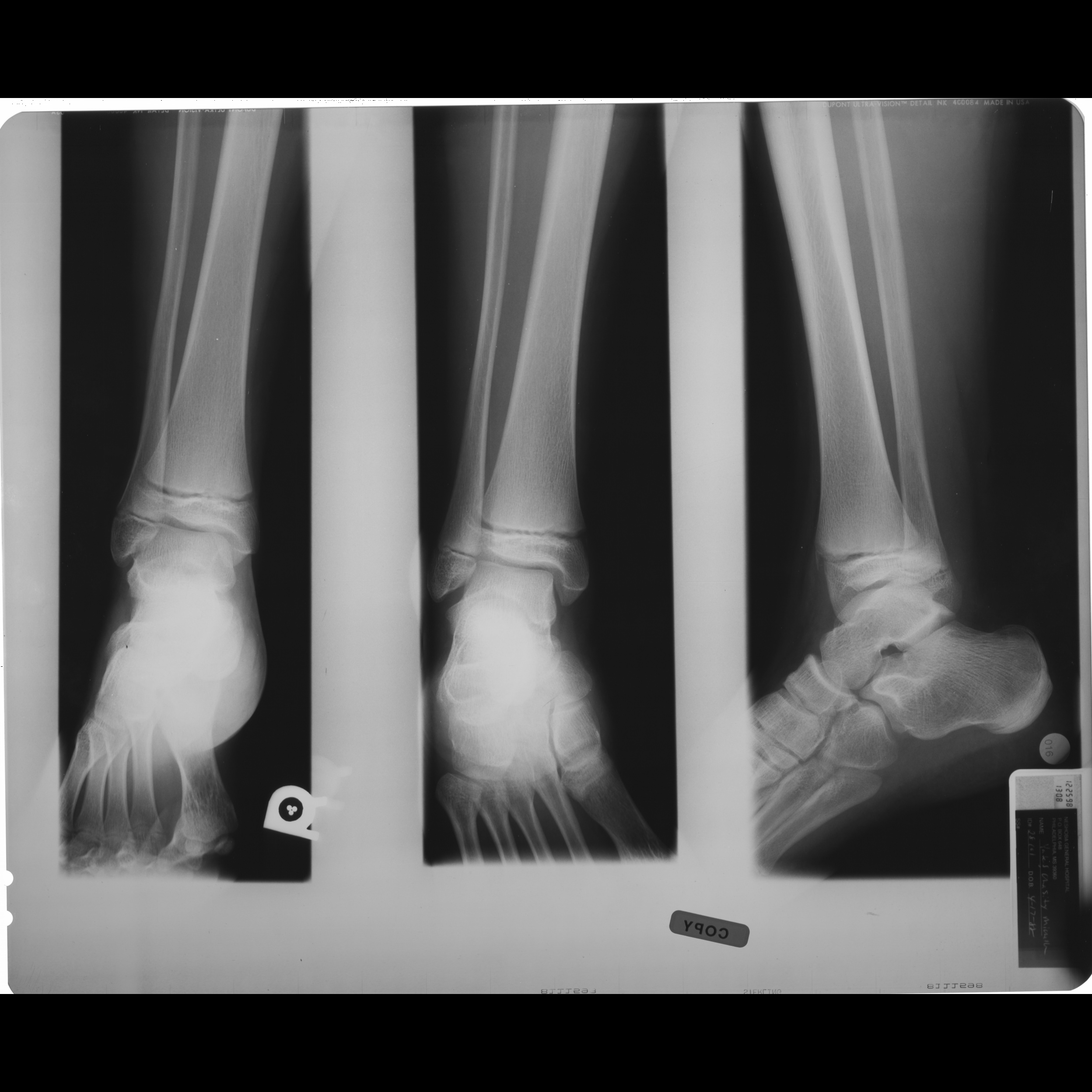 28
Salter - HarrisΤΥΠΟΣ – ΙΙ
Επιφυσιακή γραμμή
&
Μετάφυση
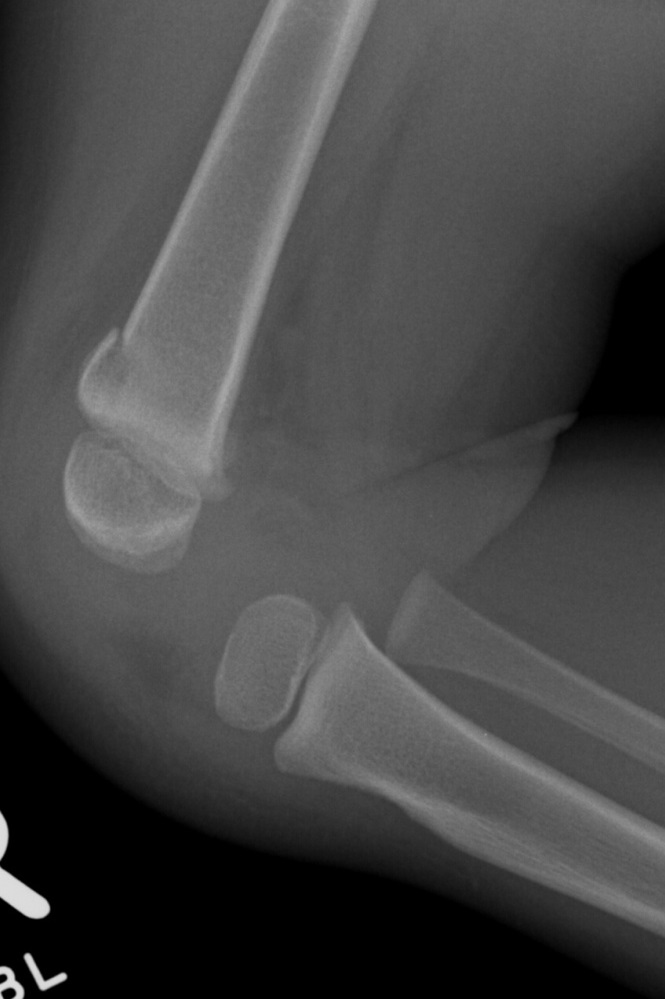 29
Salter - HarrisΤΥΠΟΣ – ΙΙΙ
Επιφυσιακή γραμμή
&
Επίφυση
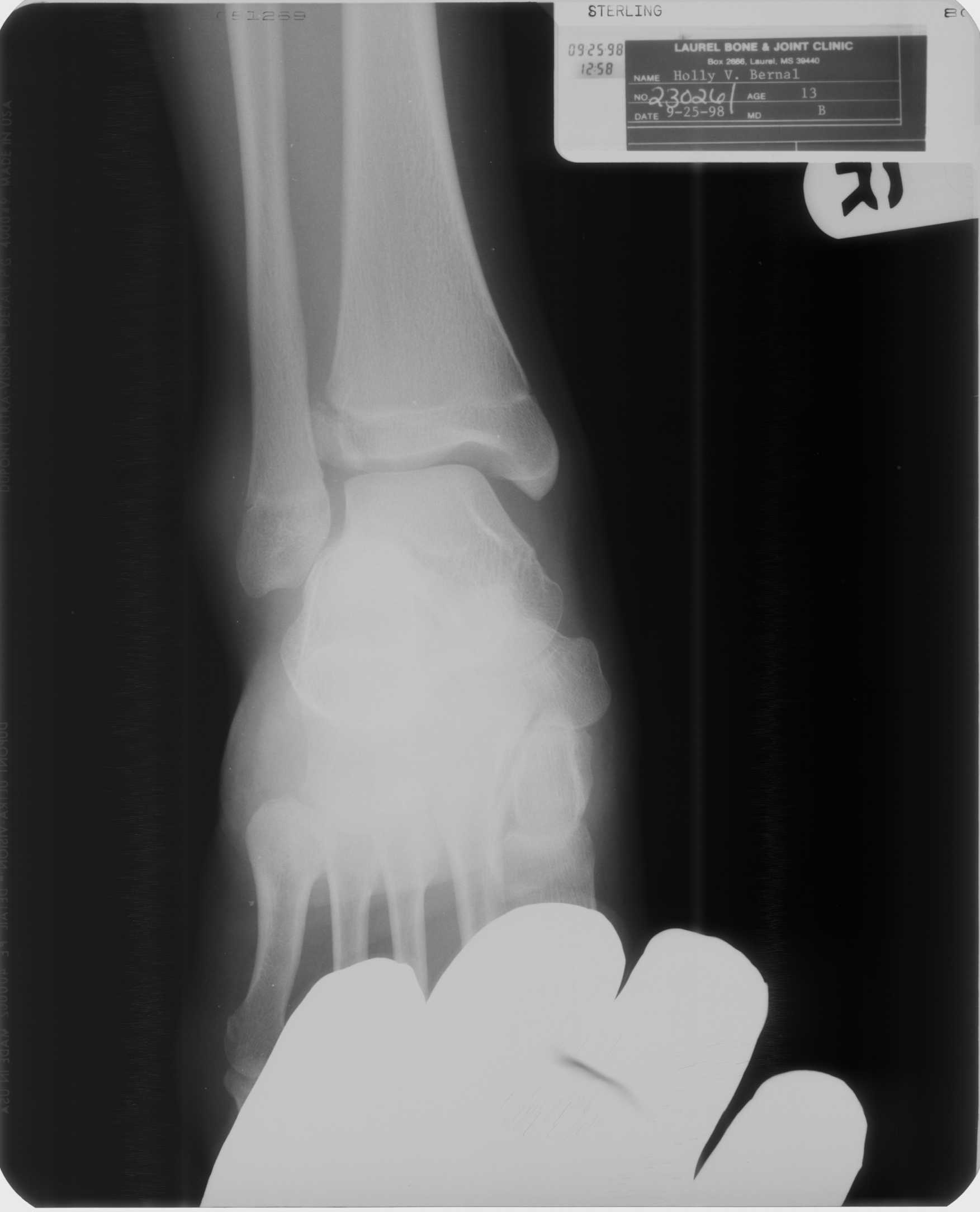 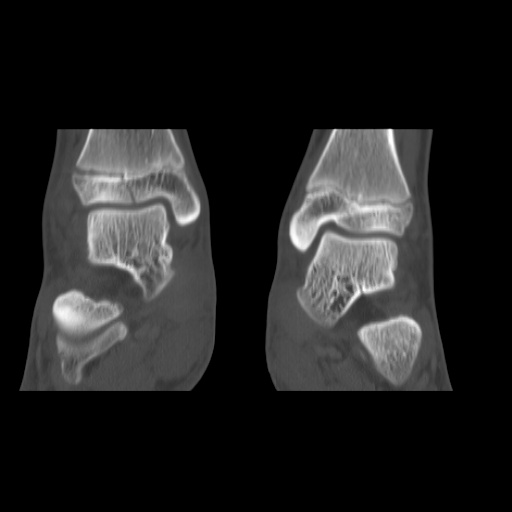 CT
α/α ΠΔΚ
30
Salter - HarrisΤΥΠΟΣ – ΙΙΙ
Επιφυσιακή γραμμή 
& 
Επίφυση 
& 
Μετάφυση
31
Salter - HarrisΤΥΠΟΣ – ΙΙΙ
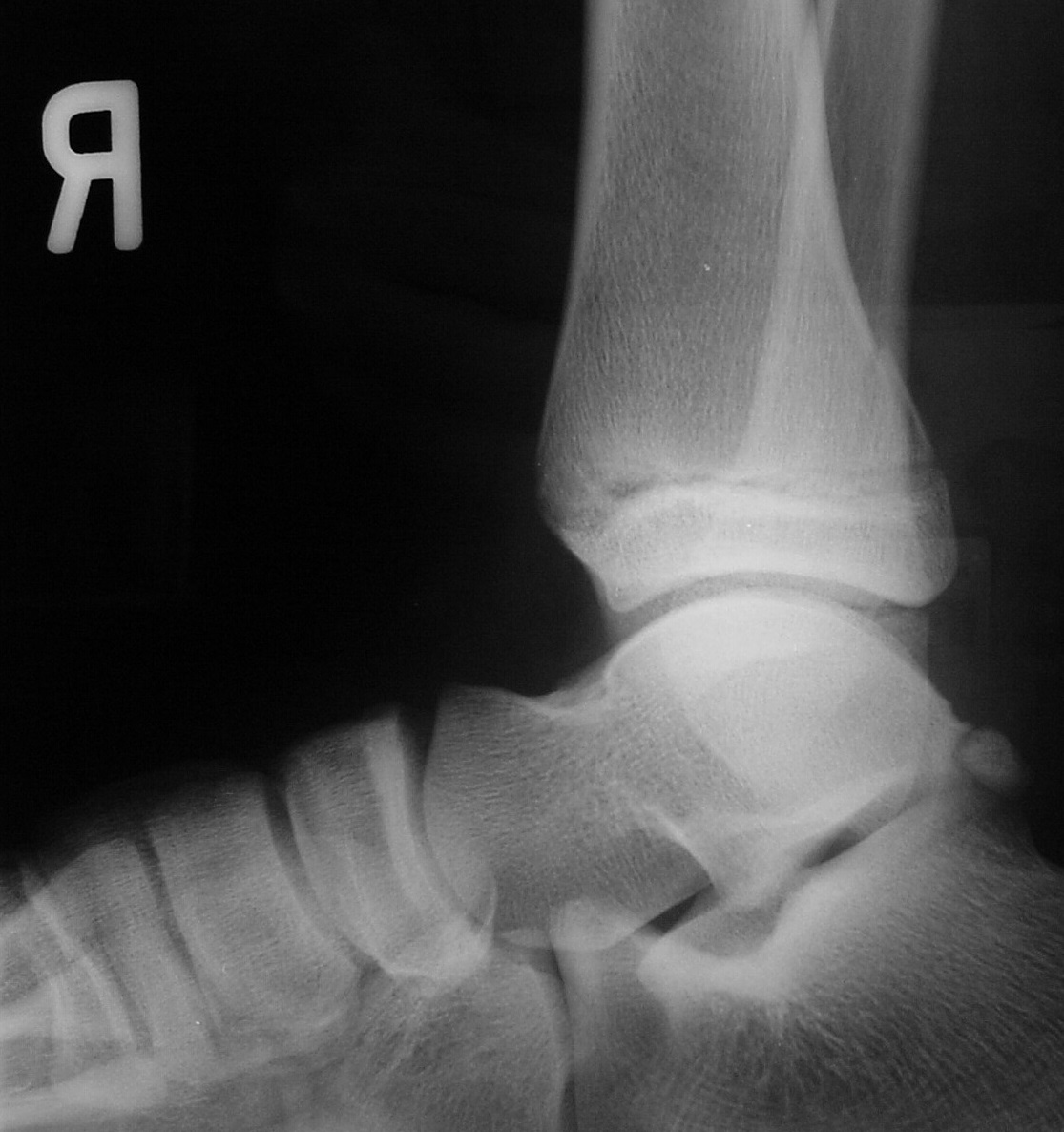 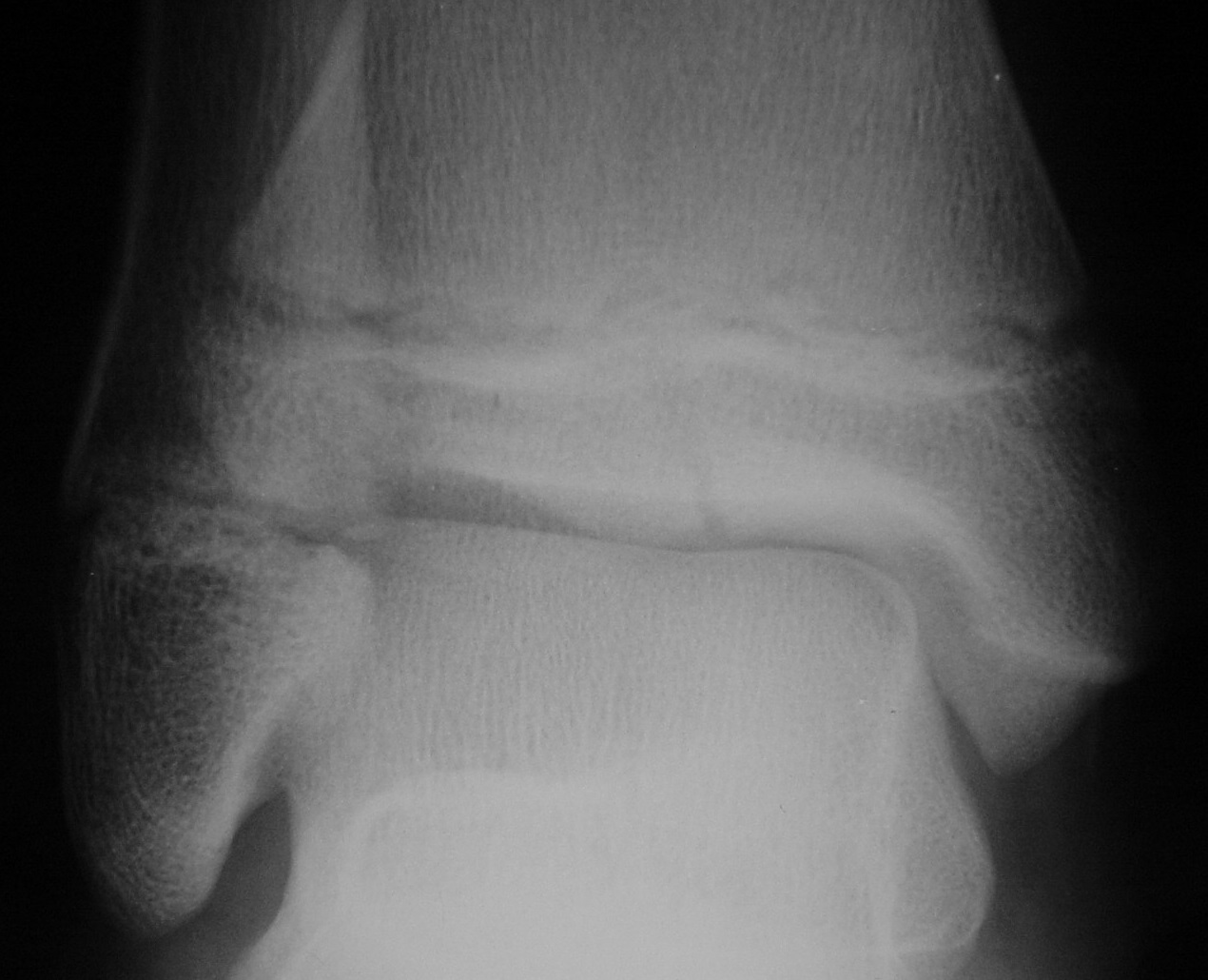 32




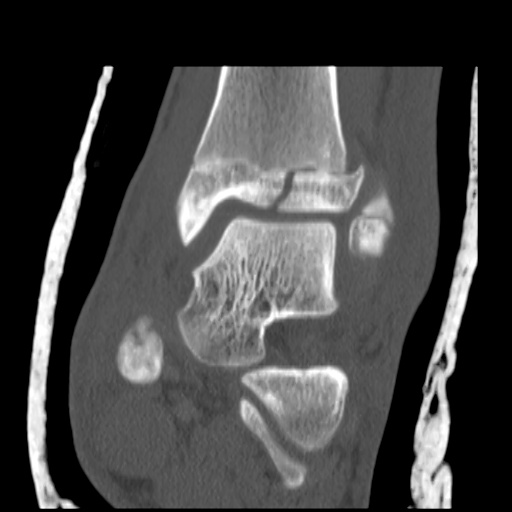 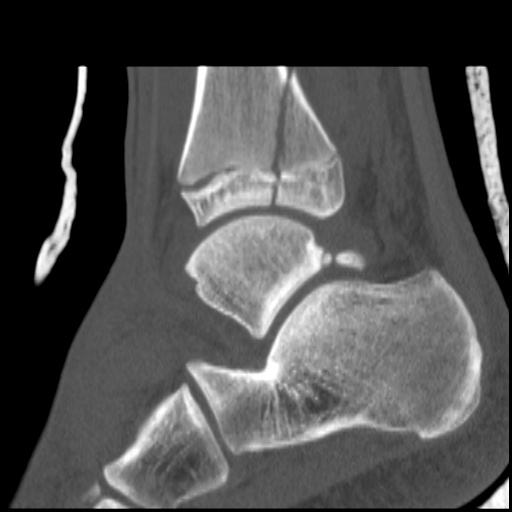 Salter – Harris   ΤΥΠΟΣ – ΙΙΙ
Αξονική τομογραφία
Ποδοκνημικής άρθρωσης
33
Salter – Harris   ΤΥΠΟΣ – IV
Συμπίεση επιφυσιακού δίσκου
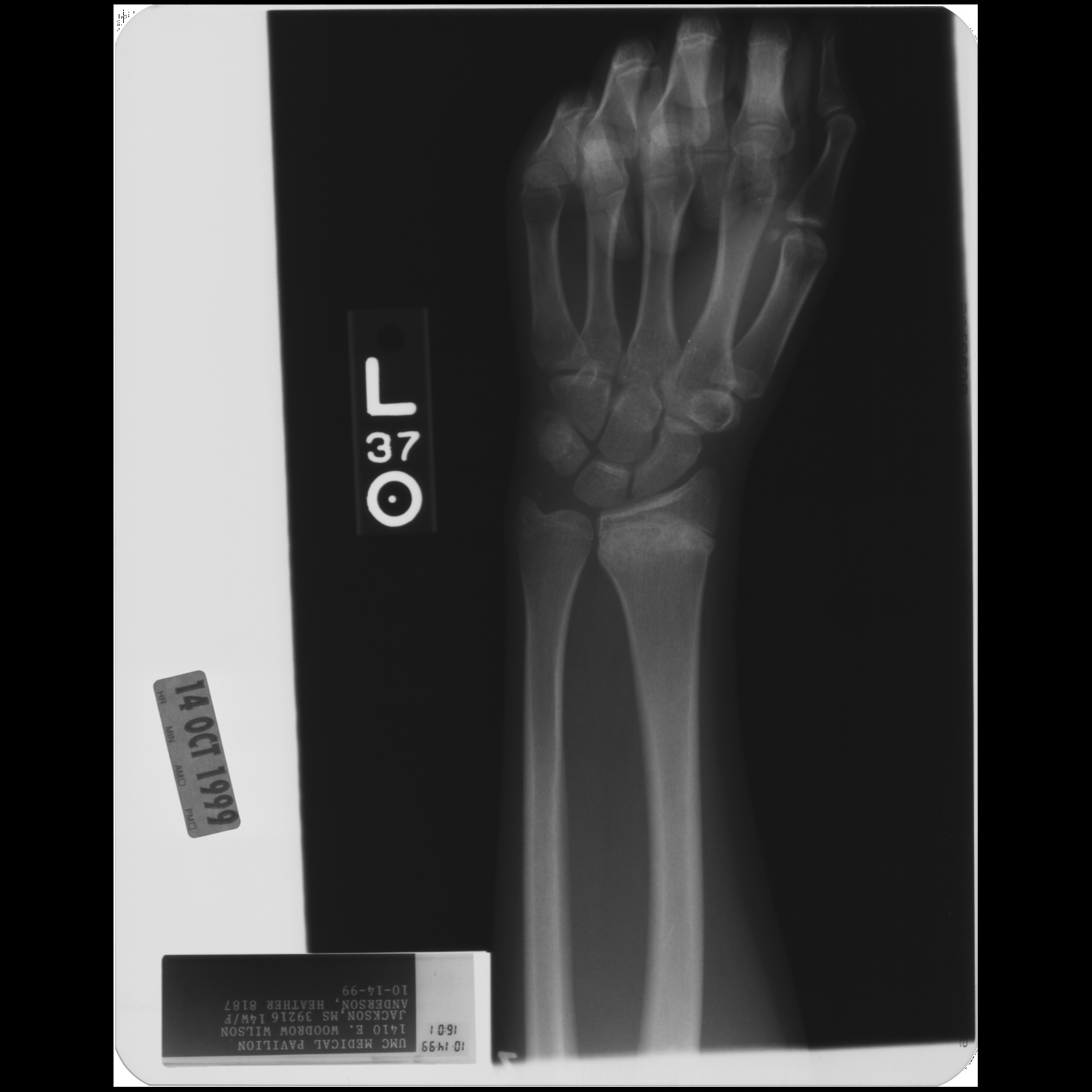 α/α  ΠΧΚ
πηχειοκαρπικής
34
Υφή του υποκείμενου οστού
Παθολογικό κάταγμα 
Κάταγμα  κόπωσης Stress (fatigue) Fx
35
Δομή του υποκείμενου οστού 1/2
Παθολογικό κάταγμα 
Επί παθολογικού οστού
Καλοήθες ή κακόηθες νόσημα
Συχνά ελάχιστο τραύμα
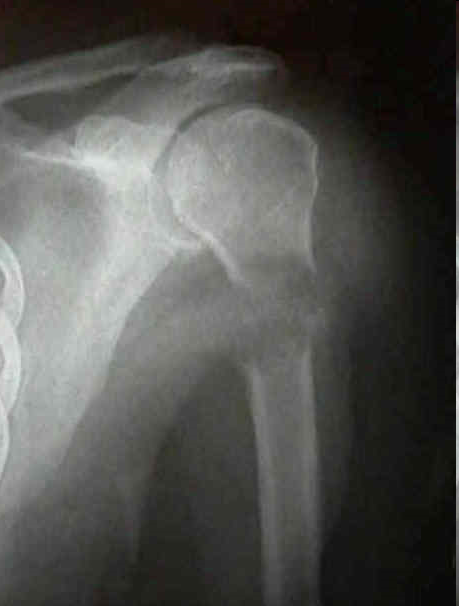 Κάταγμα σε μετάσταση στο βραχιόνιο
36
Κάταγμα σε καλοήθη αλλοίωση
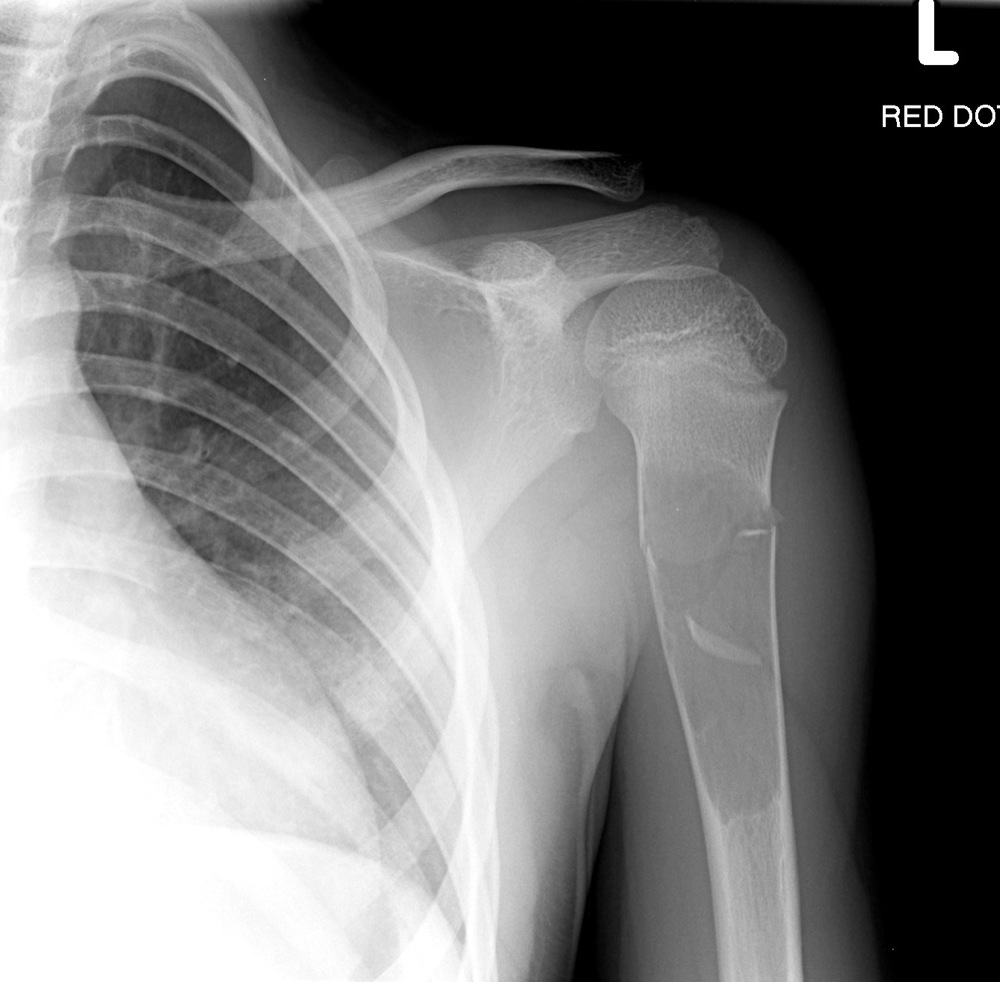 imageinterpretation.co.uk
37
Δομή του υποκείμενου οστού 2/2
Κάταγμα κόπωσης 
Υπερβολικό, επαναλαμβανόμενο stress > από τη δυνατότητα επούλωσης. 
Υποκείμενο οστό φυσιολογικό.
MR και ισότοπα πιο ευαίσθητα σε αρχικές φάσεις.
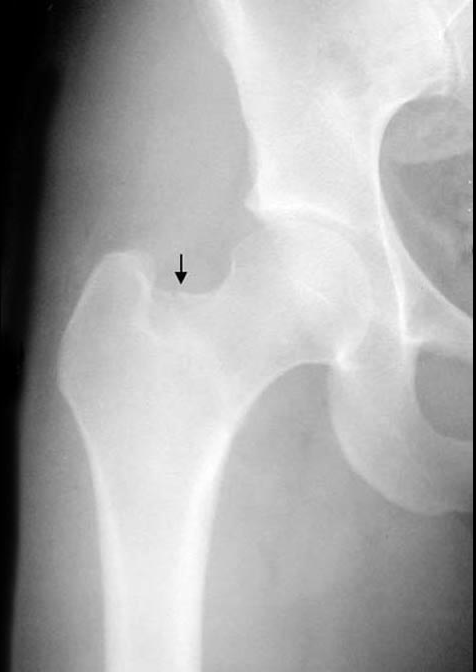 38
Κάταγμα κόπωσης πτέρνας
Μαγνητική τομογραφία
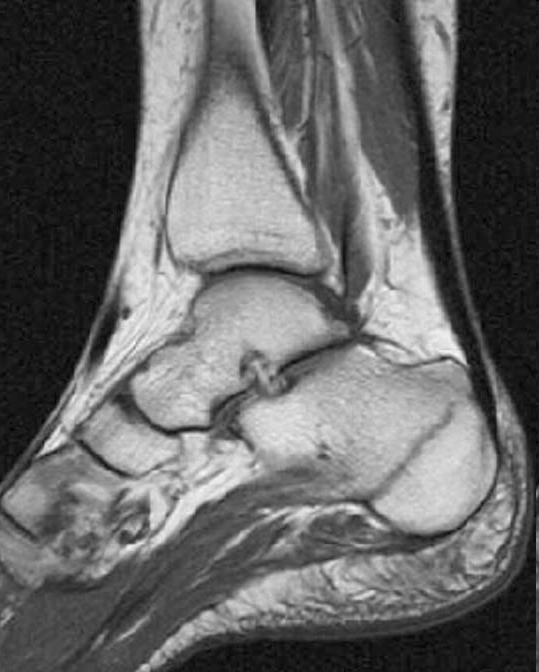 39
Σχέση με το Δέρμα
Ανοικτά - Χειρουργικός καθαρισμός 
Όλα τα κατάγματα που χρειάζονται χειρουργική σταθεροποίηση μετατρέπονται σε ανοικτά.
X-ray: αέρας στα μαλακά μόρια ή οστική παρασχίδα δια του δέρματος.
Κλειστά
40
Κλειστό κάταγμα
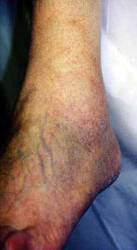 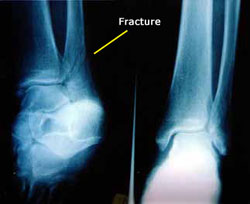 41
Ανοικτό κάταγμα - εξάρθρημα
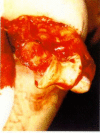 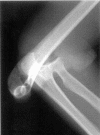 42
Ανατομική Θέση κατάγματος
Περιγραφή ανάλογα με την ανατομική  θέση, πχ.
διαυχενικό 
διατροχαντήριο 
tibial plateau 
μηριαίου κονδύλου
ανατομικού αυχένα του βραχιονίου
43
Δακτύλιοι
Οφθαλμικός κόγχος 
Παραρρίνιοι κόλποι
Σπόνδυλος 
Κερκίδα / ωλένη
Κνήμη / περόνη
Πύελος
Θυροειδές τρήμα
44
Διαδικασία πώρωσης
Πώρος  
Νέο οστό γύρω και μέσα στη θέση του κατάγματος
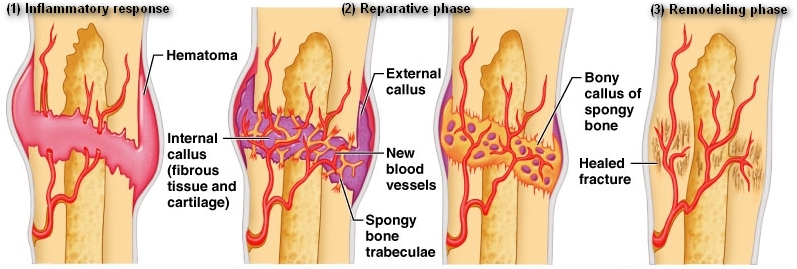 ©Nonunion From Head to Toe, B. Geerts, K. L. Verstraete; Brugge/BE, Ghent/BE
45
Αρχική φάση
Kρατά για 3 εβδομάδες
Οίδημα και αιμάτωμα 
Δημιουργείται στη μυελική κοιλότητα και τους γύρω ιστους στις πρώτες 48-72 ώρες.
Φλεγμονώδης αντίδραση
Νεκρωμένοι ιστοί.
Φλεγμονώδης αντίδραση με αγγειοδιαστολή εξίδρωση / οίδημα κύτταρα φλεγμονής.
Μέγιστη στις 3 εβδομάδες.
Ασαφοποίηση των ορίων του κατάγματος.
46
Πώρωση – μαλακός πώρος
6-11 εβδομάδες
Περιόστεο και ενδόστεο εναποθέτουν Ca++ και νέο οστεοειδές
Μαλακός πώρος
(μη οργανωμένο πλέγμα οστού)
Αυξημένη πυκνότητα των ορίων του κατάγματος
Ινοβλάστες εναποθέτουν κολλαγόνο στον κοκκιωματώδη ιστό
47
Πώρωση – σκληρός πώρος
Σκληρός πώρος – βαθμιαία σύνδεση νηματίων οστού στο αρχικό οστεοειδές (λειτουργεί σαν παροδικός νάρθηκας).
Γεφύρωση της γραμής του κατάγματος μέχρι 10 εβδομάδες.
Εαν δεν υπάρξει σωστή ακινητοποίηση τότε δημιουργείται χόνδρος και όχι οστό.
48
Ανασχηματισμός - remodelling
Δημιουργία πώρου κατά μήκος των γραμμών φόρτισης που μοιάζουν με την φυσιολογική εικόνα του οστού.
Συμβαίνει με σωστή ακινητοποίηση.
Αναπροσαρμογή σχήματος.
3μήνες – 2 χρόνια.
49
Παθολογία της πώρωσης
Καθυστέρηση συνένωσης
Αδυναμία συνένωσης στον αναμενόμενο χρόνο αποκατάσταση μετά απομάκρυνση αιτίου .
Μη συνένωση
Διακοπή της διαδικασίας συνένωσης.  
Ψευδάρθρωση
Τα οστικά τμήματα ενώνονται με ινώδη ιστό που περιβάλλεται από θύλακο.
Συνένωση με γωνίωση ή στροφή συνήθως εμποδίζει τη φυσιολογική λειτουργία.  
Άσηπτη νέκρωση
Διακοπή αιματικής παροχής  → νέκρωση.
50
Καταστάσεις που δυσκολεύουν την πώρωση
Πτωχή παροχή αίματος – άσηπτη νέκρωση.
Πτωχή ακινητοποίηση – παραμόρφωση και κακή διάταξη. 
Φλεγμονή – στα ανοικτά κατάγματα.
51
Διαδικασία πώρωσης 1/3
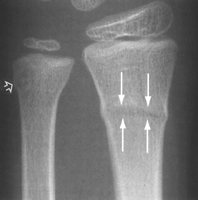 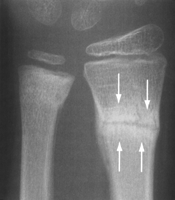 4-ετών αγόρι 
σκλήρυνση της καταγματικής γραμμής 3 εβδομάδες μετά την κάκωση
52
Διαδικασία πώρωσης 2/3
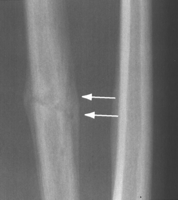 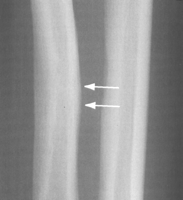 11-ετών κορίτσι, 
ενσωμάτωση της περιοστικής αντίδρασης και του πώρου με το υπόλοιπο οστό 10 μήνες μετά την κάκωση
Περιοστική αντίδραση
που ξεχωρίζει από το 
οστό με λεπτή 
διάφανη γραμμή
53
Διαδικασία πώρωσης 3/3
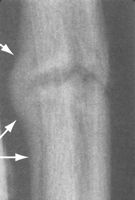 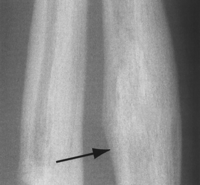 7 εβδομάδες μετά 
μείωση της οστικής προβολής 
και ενσωμάτωση της 
περιοστικής αντίδρασης
8-ετών αγόρι 
περιοστική αντίδραση, λεπτή διάφανη γραμμή και προβολή
54
Τραύματα αρθρώσεων
Διάσταση της Ακρώμιοκλειδικής Άρθρωσης
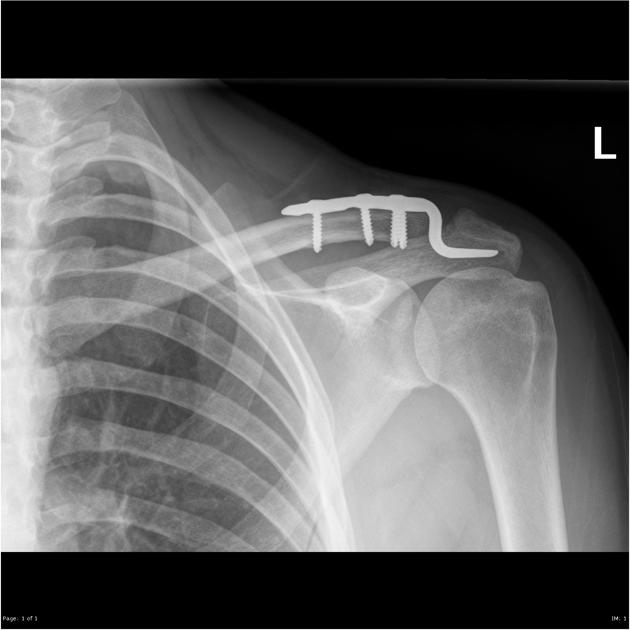 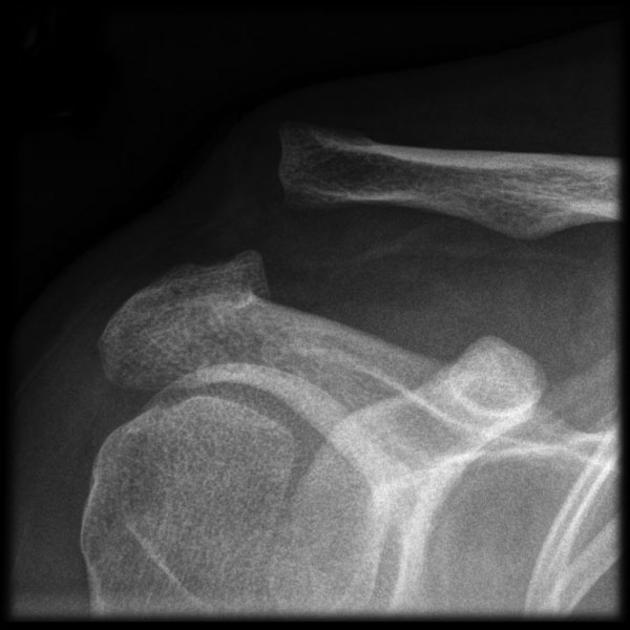 radiopaedia.org
55
Οπίσθιο εξάρθρημα ώμου
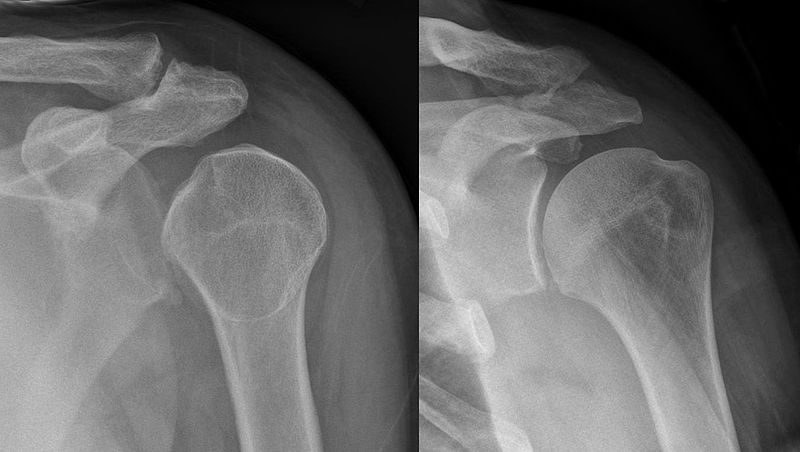 56
[Speaker Notes: https://commons.wikimedia.org/wiki/File:Lightbulb_sign_-_posterior_shoulder_dislocation_-_Roe_vor_und_nach_Reposition_001.jpg]
Εξάρθρημα αγκώνα
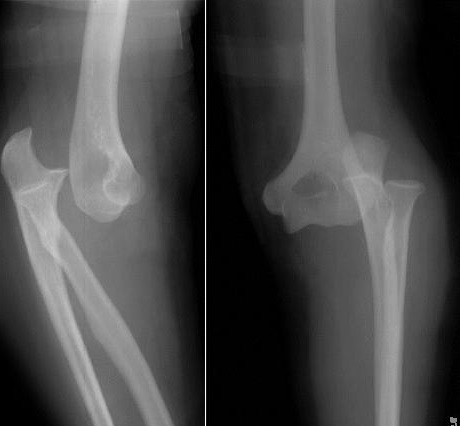 57
Κατάγματα ΠΧΚ
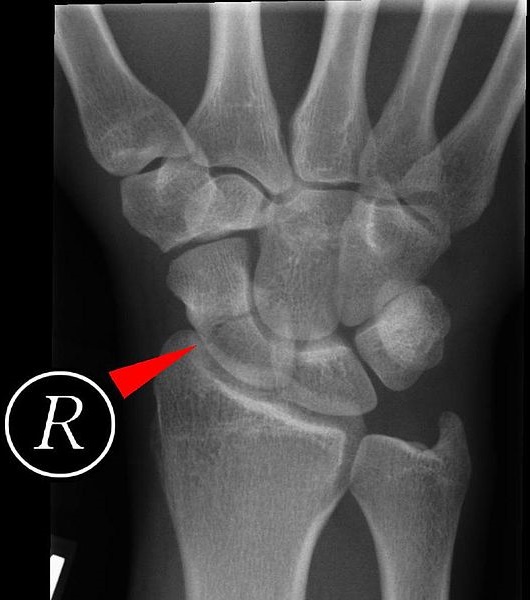 Σκαφοειδές
Το πιο συχνό κάταγμα του άνω άκρου.
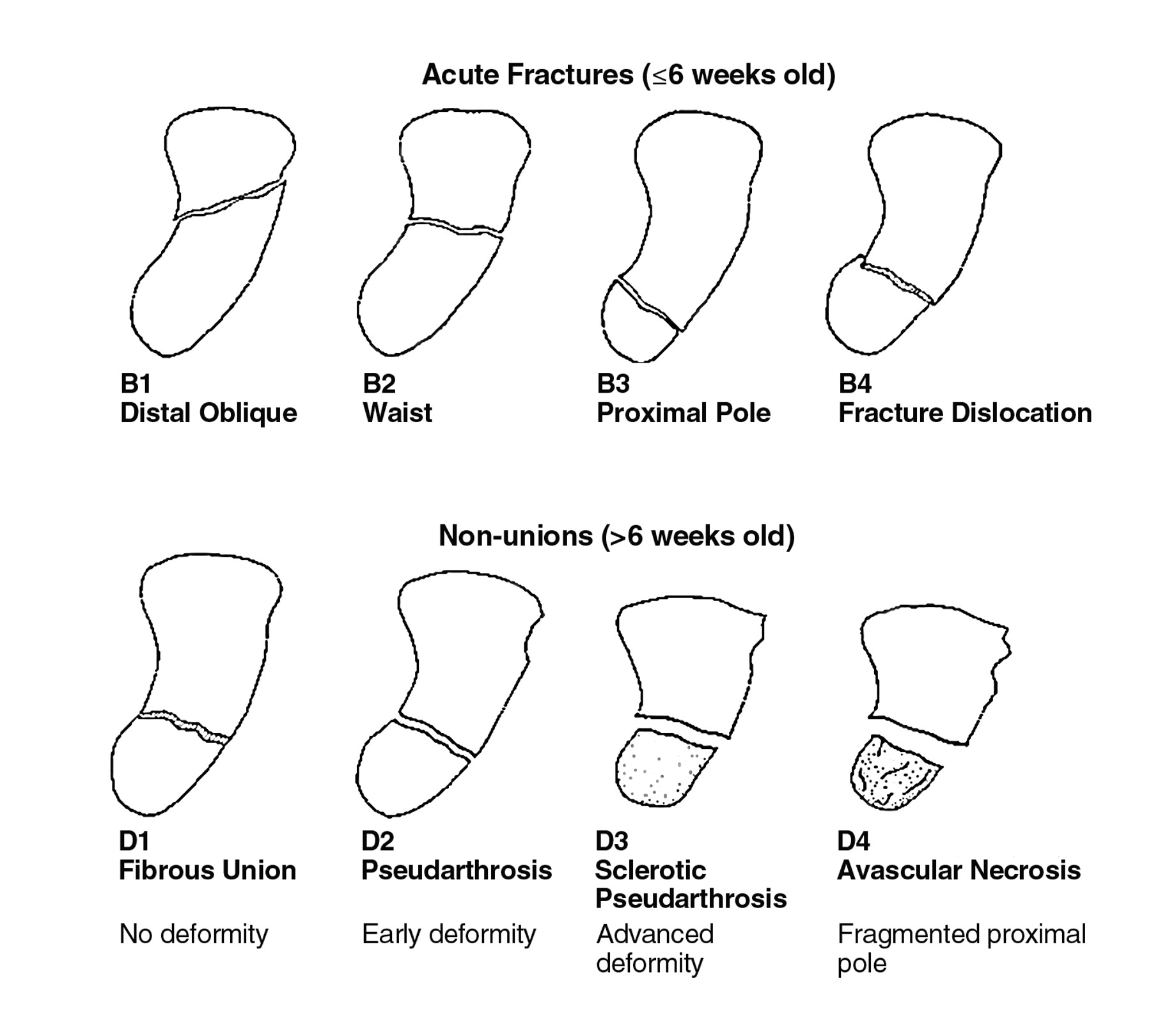 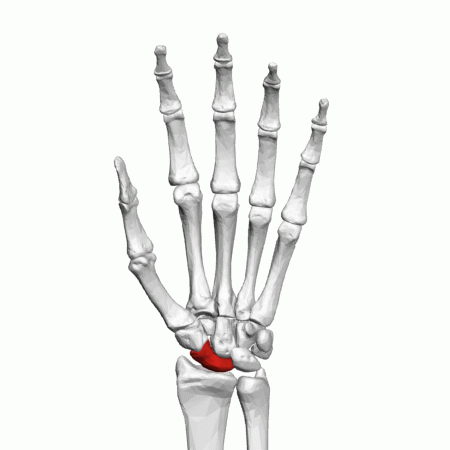 “Scaphoidfraktur 1 pfeil”, από Sjoehest διαθέσιμο με άδεια CC BY-SA 3.0
“Scaphoid bone (left hand) - animation01”, από Was a bee διαθέσιμη με άδεια CC BY-SA 2.1 JP
58
radiologictechnology.org
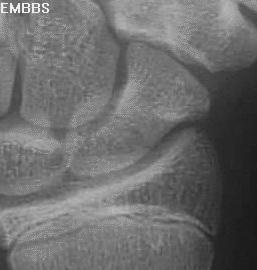 Σκαφοειδές
Μπορεί να μη φαίνεται στην 1η ακτινογραφία.
Επανάληψη μετά 10 μέρες.
Λόγω αιμάτωσης μπορεί να υποστεί νέκρωση.
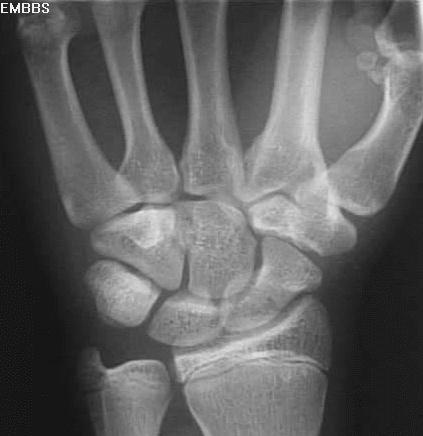 59
Κατάγματα άκρας χειρός Βάση 1ου μετακαρπίου
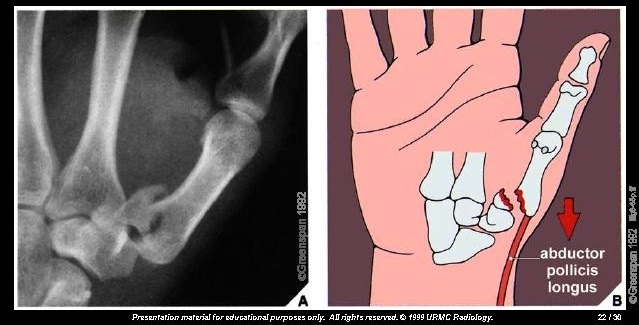 60
Κατάγματα εγγύς μηριαίου
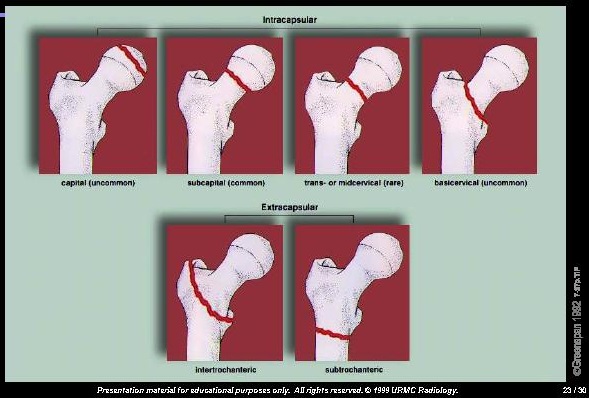 61
Παροχή αίματος στη μηριαία κεφαλήΕπηρεάζει τον τύπο του χειρουργείου
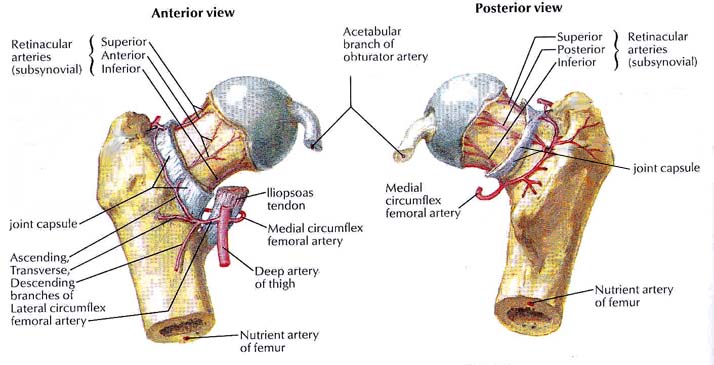 academic.amc.edu
62
Κατάγματα εγγύς μηριαίου
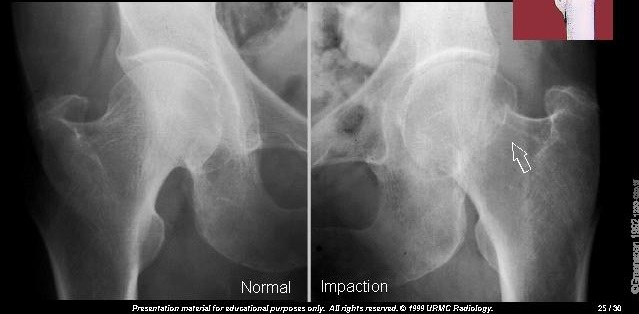 Φυσιολογικό
Ενσφηνωμένο
63
Κάταγμα οπίσθιας στήλης της κοτύληςΕξάρθρημα κεφαλής
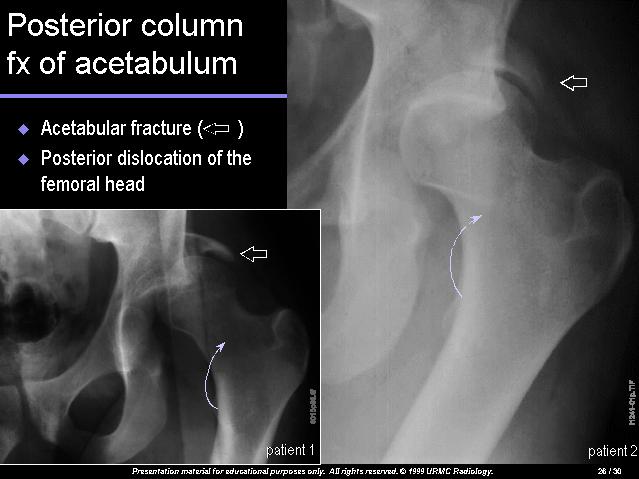 64
Εξάρθρημα μηριαίας κεφαλής
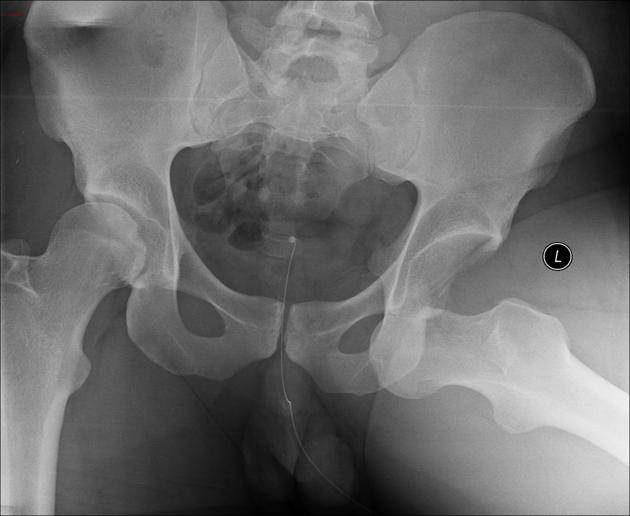 ©radiopaedia.org
65
Κατάγματα περιφερικού μηριαίου
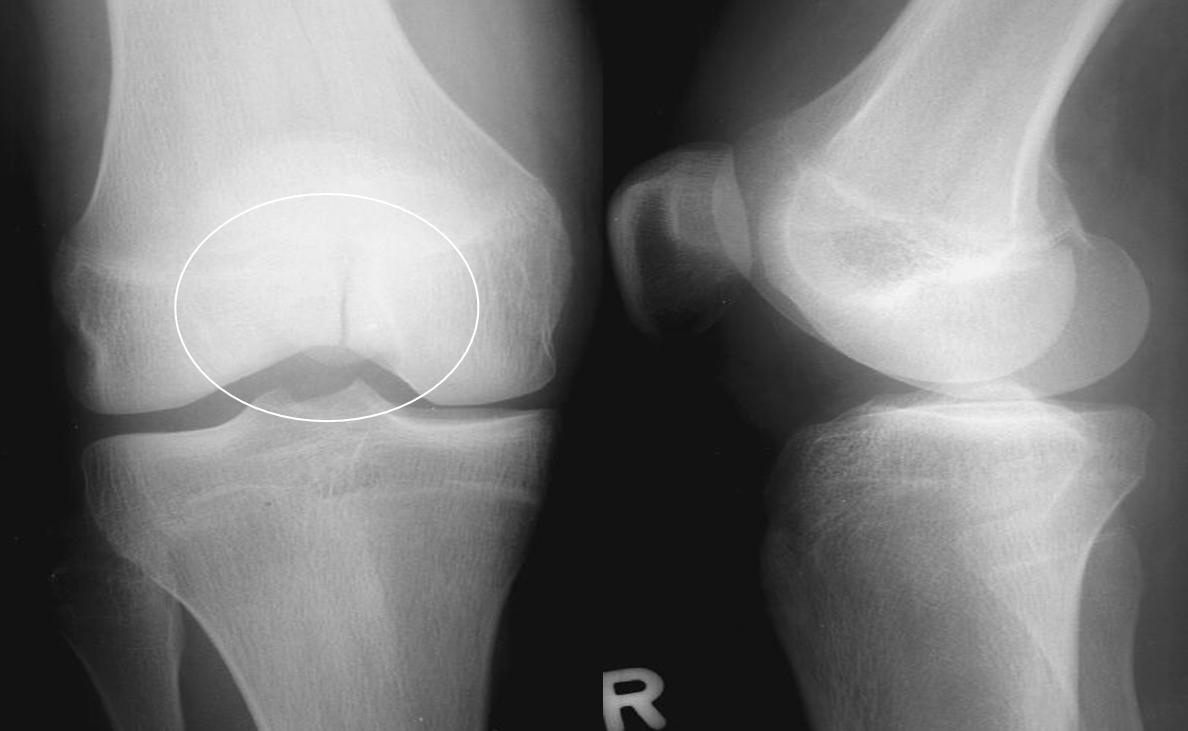 sickkids.ca
66
Σύνοψη
Απλά vs συντριπτικά
Stress vs παθολογικά
Ενδο -  vs εξω - αρθρικά
Εξάρθρημα vs διάσταση
Ενσφήνωση - εμπίεση
Επίδραση στην παροχή αίματος
67
Κατάγματα προσώπου
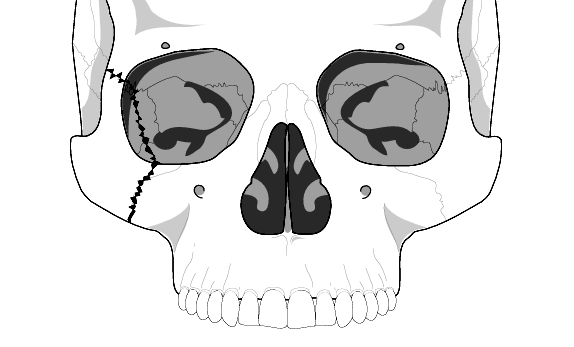 rad.washington.edu
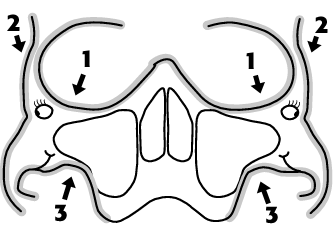 68
Le Fort #
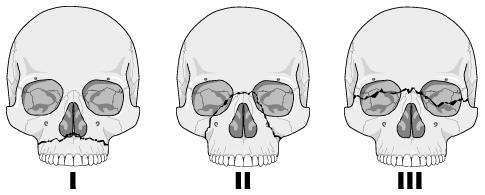 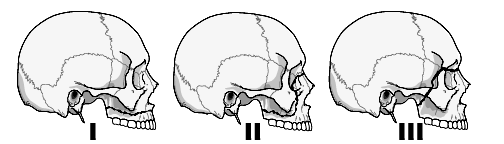 rad.washington.edu
69
Μύτης
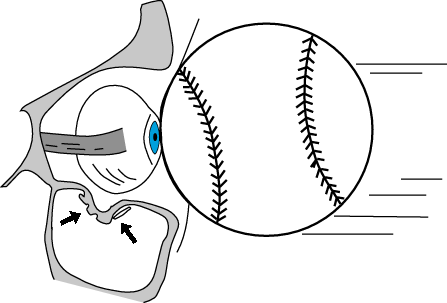 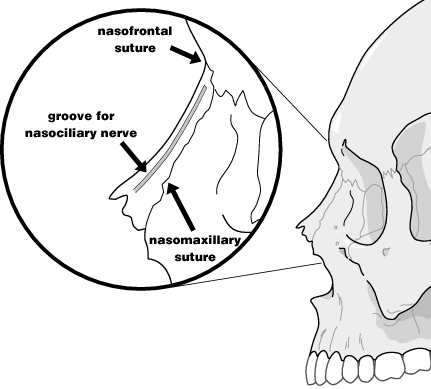 Blowout
Κάταγμα βάσης του οφθαλμικού κόγχου
rad.washington.edu
70
Κρανίο - Παιδί
Δύσκολη διάγνωση λόγω παραλλαγών στις ραφές 
Κακοποιημένο παιδί
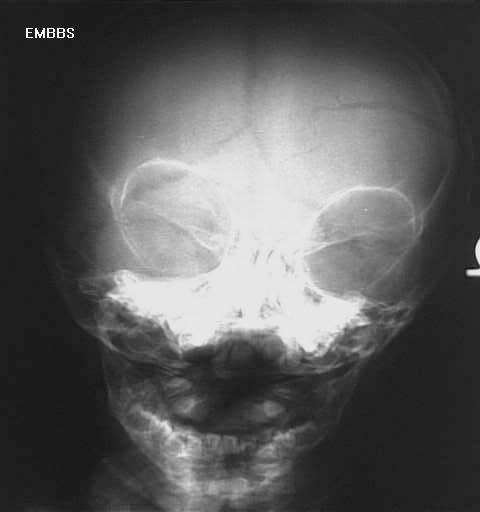 71
Γνάθος - TMJ
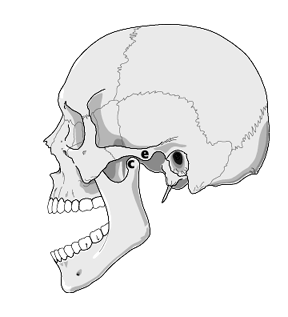 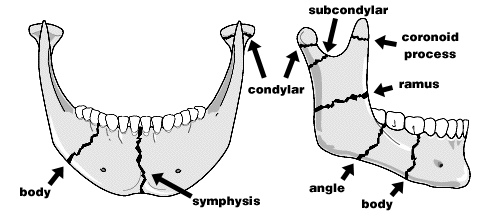 rad.washington.edu
72
Κατάγματα κλείδας
73
Άκρο Χέρι
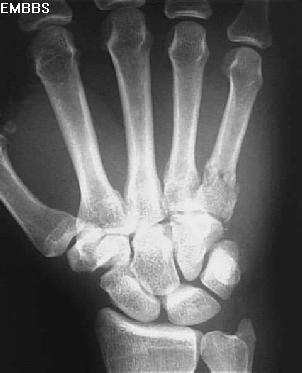 Σε όλα τα εξαρθρήματα επαναλαμβάνεται ακτινογραφία μετά την ανάταξη για να φανούν τυχόν κατάγματα.
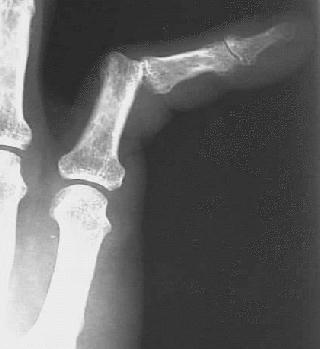 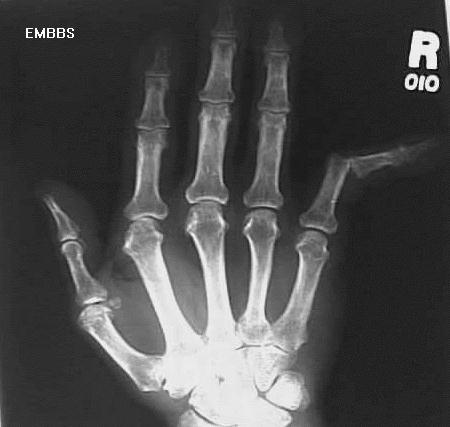 Εξάρθρημα εγγύς μεσοφαλαγγικής 5ου δακτύλου
74
Κατάγματα 3ου και 4ου  μετακαρπίων
75
Εξάρθημα πηχειοκαρπικής
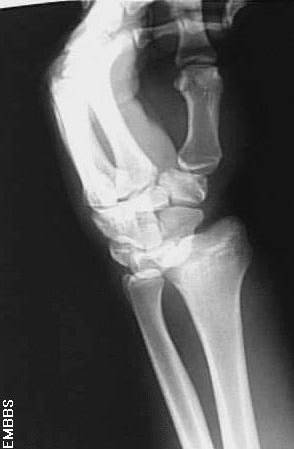 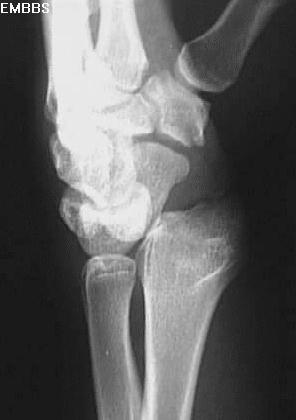 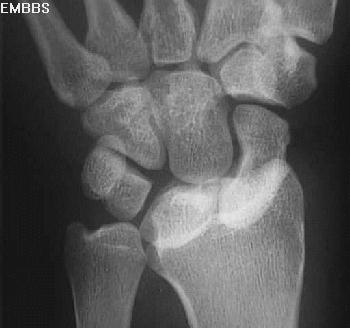 76
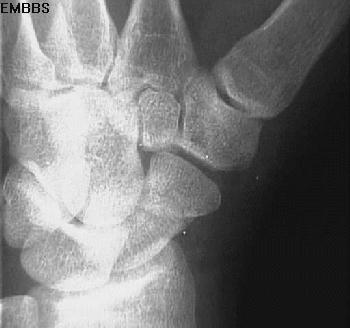 Σκαφοειδές
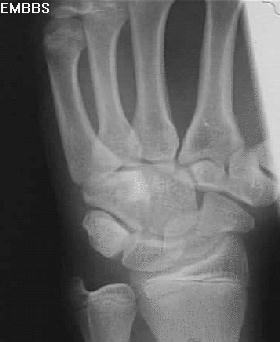 77
Greenstick – torus #
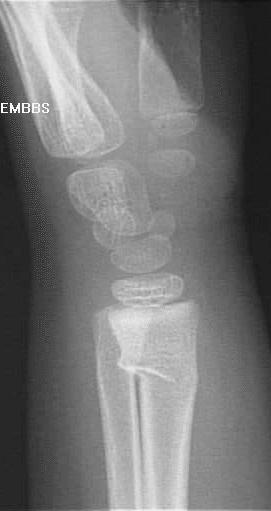 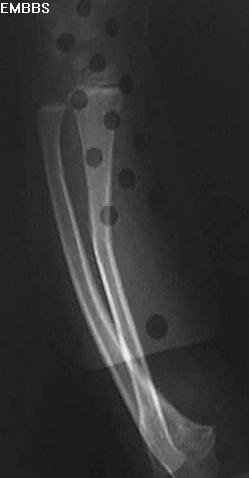 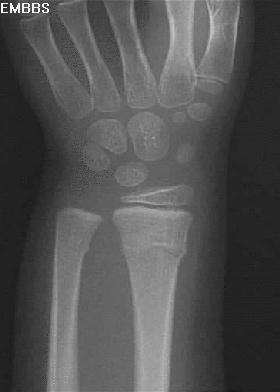 78
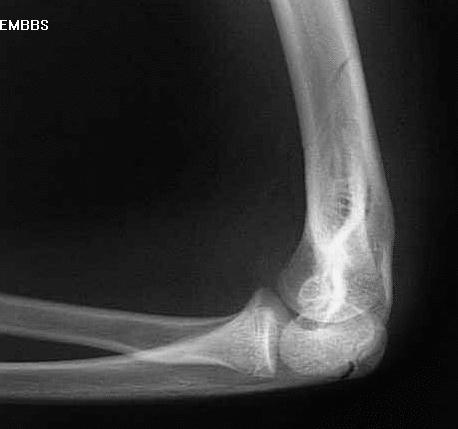 F / P
Πάντα δύο λήψεις
Σε παιδιά και σύγκριση με τη άλλη πλευρά.
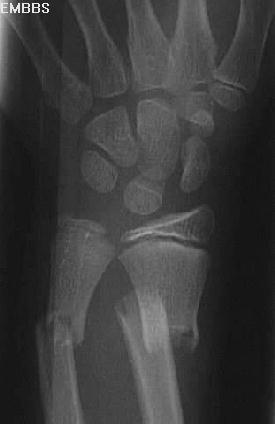 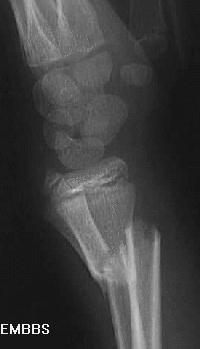 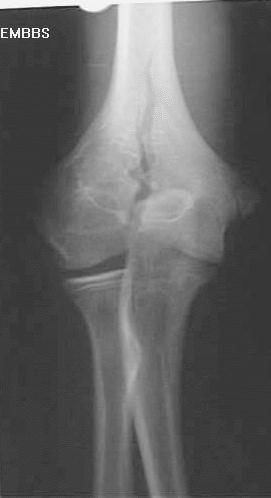 79
Κάταγμα βραχιονίου
80
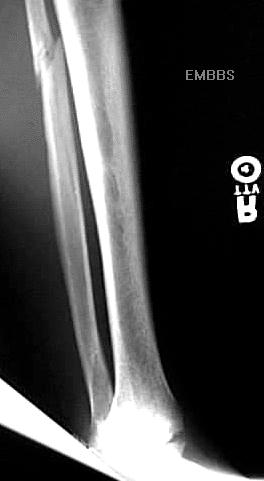 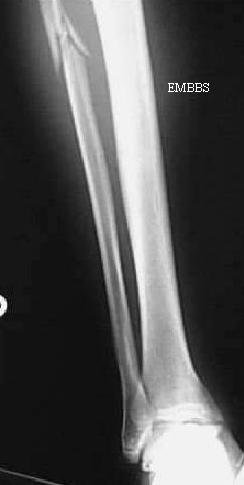 Massoneuve’s κάταγμα
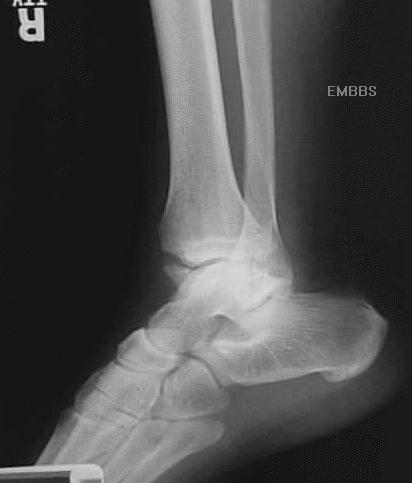 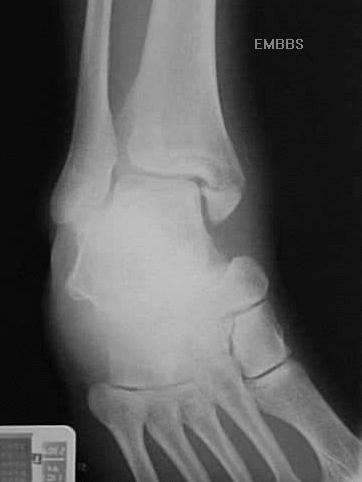 81
Κάταγμα – εξάρθρημα ποδοκνημικής
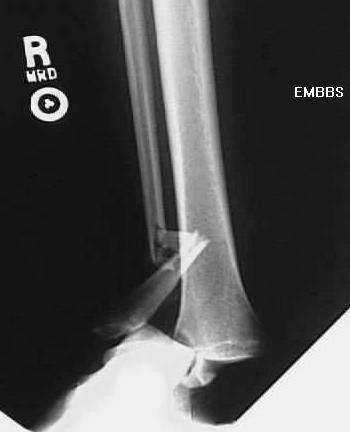 82
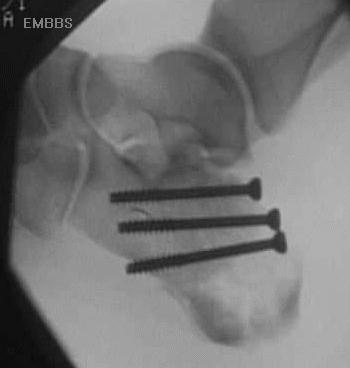 Πόδι
Κάταγμα – ήλωση πτέρνας
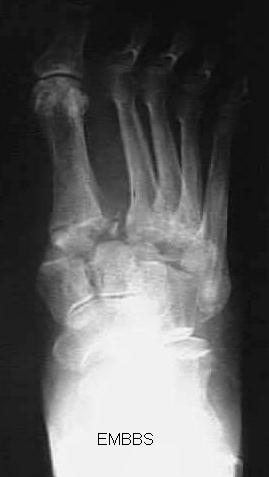 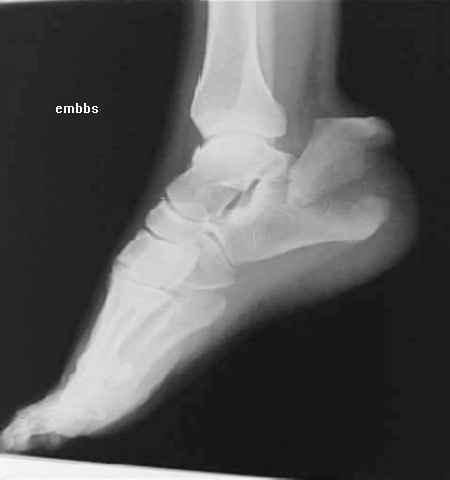 Κάταγμα – εξάρθρημα ταρσομετατάρσιας περιοχής
83
Κάταγμα άνω ηβικού κλάδου αριστερά α/α
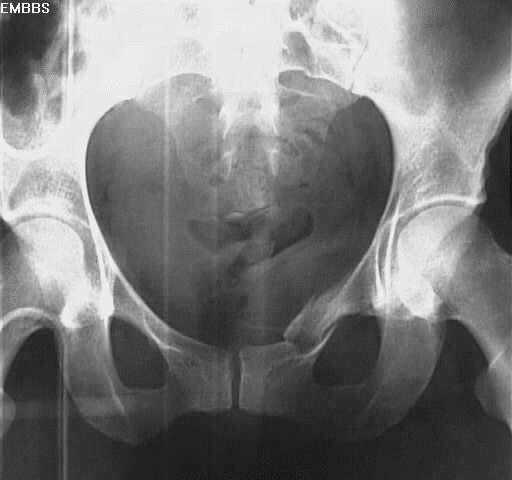 84
Εξάρθρημα ΑΜΣΣκλείδωμα αποφυσιακών αρθρώσεων
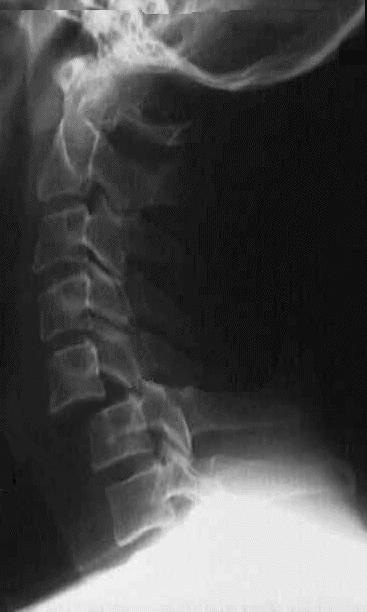 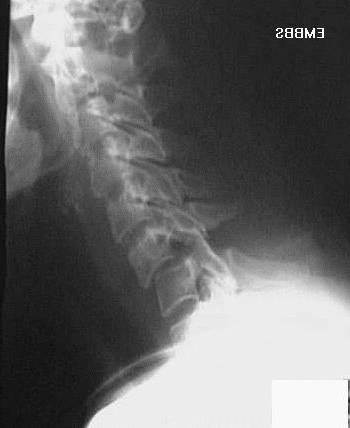 85
Εξάρθρημα ισχίων
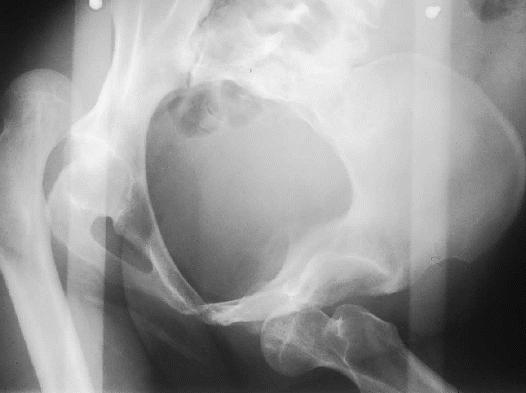 86
Κάταγμα συντριπτικό
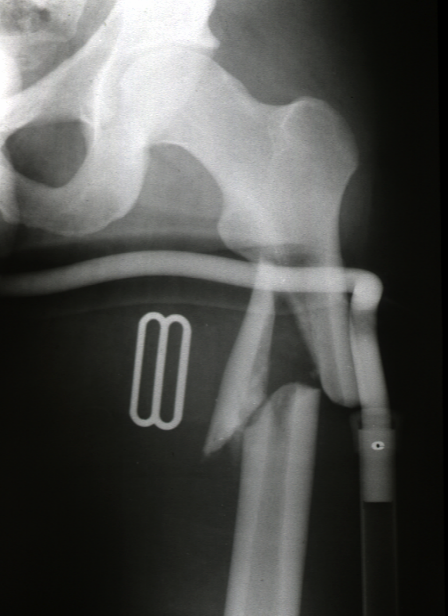 87
Κάταγμα λεκάνης
Δακτύλιος 
Κάταγμα σε δύο θέσεις ή
Κάταγμα και διάσταση ιερολαγονίων αρθρώσεων
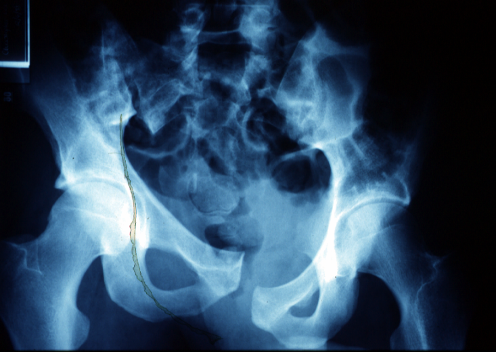 88
Κάταγμα πήχεος
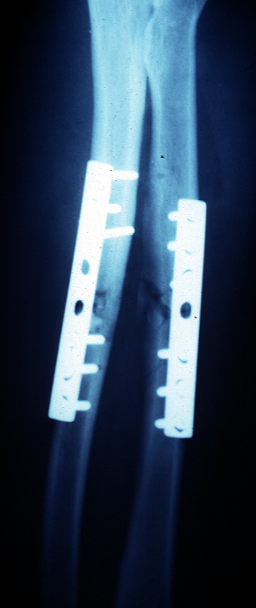 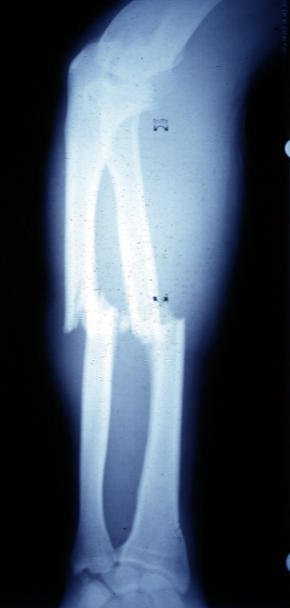 Χειρουργική σταθεροποίηση.
89
Κάταγμα κνήμης
Χειρουργική ανάταξη
Ανοικτό δέρμα για αποσυμπίεση του αιματώματος.
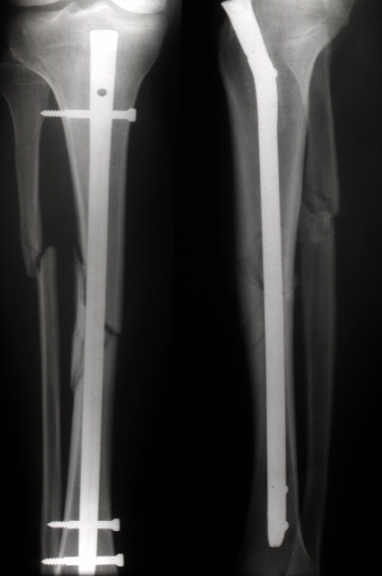 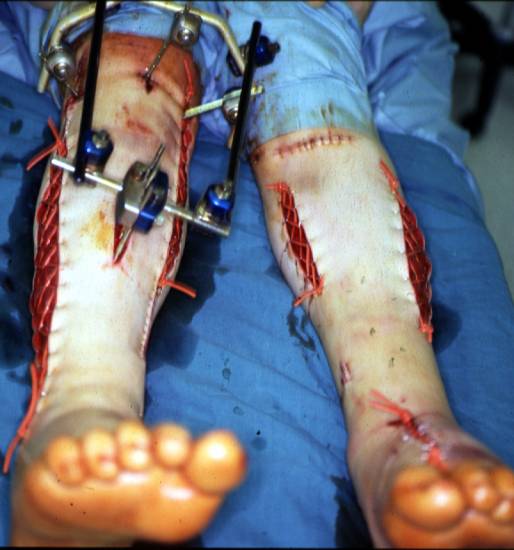 90
Επιπλοκές καταγμάτων
91
Φλεβοθρόμβωση Πνευμονική εμβολή
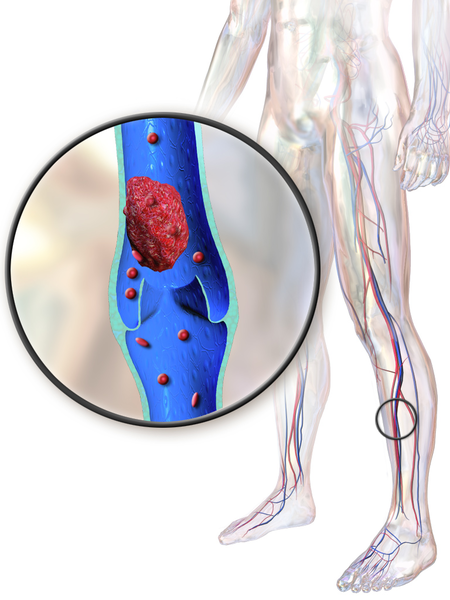 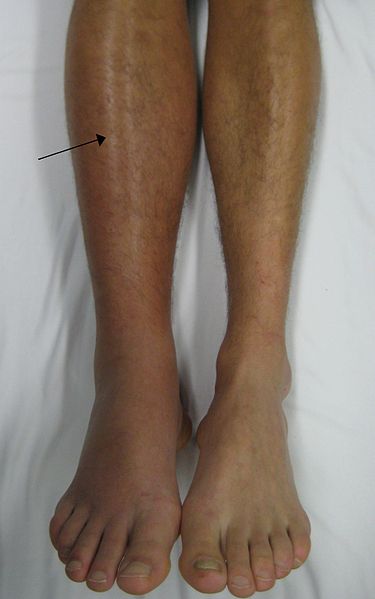 92
“Deep vein thrombosis of the right leg”, από Doc James διαθέσιμο με άδεια CC BY-SA 3.0
“Blausen 0290 DeepVeinThrombosis”, από BruceBlaus διαθέσιμο με άδεια CC BY 3.0
Φλεβοθρόμβωση 1/2
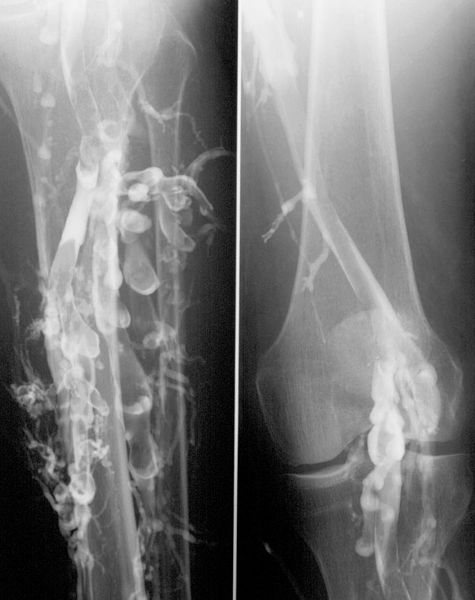 Φλεβογραφία
“Phlebographie mit Thrombose”, από Hellerhoff διαθέσιμο με άδεια CC BY-SA 3.0
93
Φλεβοθρόμβωση 2/2
υπερηχογράφημα
αξονική
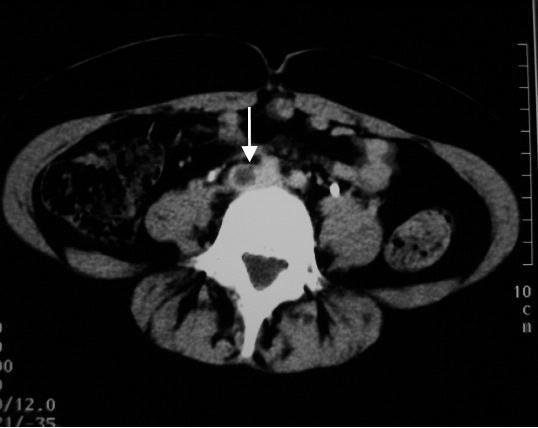 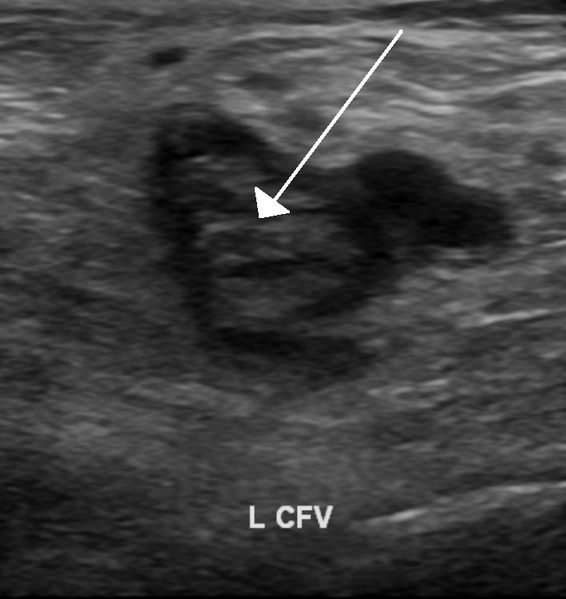 “Iliac vein deep vein thrombosis”, από Stevenfruitsmaak διαθέσιμο με άδεια CC BY 2.0
“DVTUS”, από Doc James διαθέσιμο με άδεια CC BY-SA 3.0
94
Πνευμονική εμβολή
Αξονική εγγειογραφία πνευμονικών αρτηριών
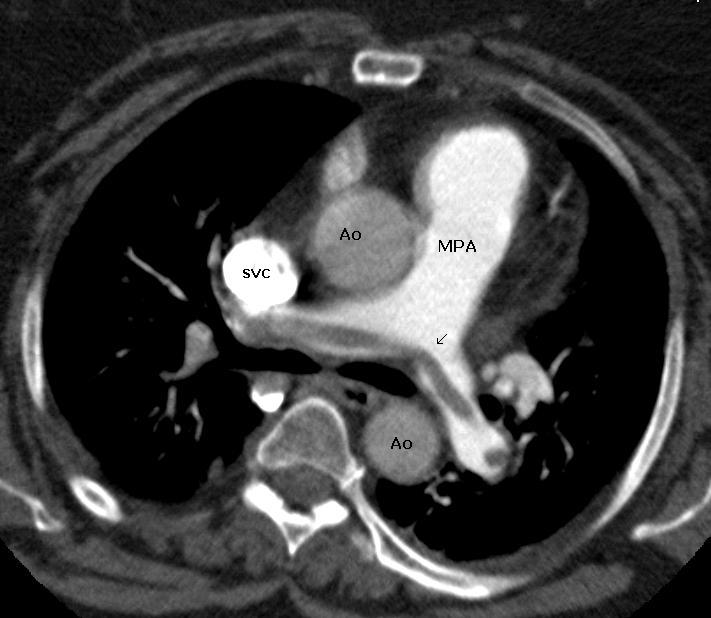 radpod.org
95
Αναφορές
Musculoskeletal Radiology, Don Fleming, M.D., USN National Naval Medical Center Bethesda, MD 
©Ken L Schreibman, PhD/MD 2002 schreibman@alum.MIT.edu
Emergency Medicine Bulletin Board System, EMBBS, University of Rochester Medical Centre NY, URMC
Introduction to the Radiology of Fractures and Related Injuries
96
Τέλος Ενότητας
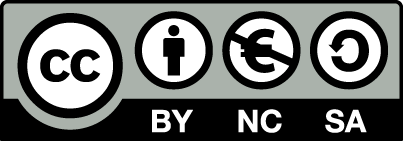 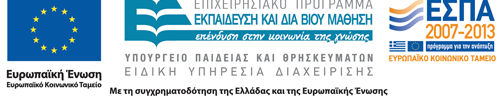 Σημειώματα
Σημείωμα Αναφοράς
Copyright Τεχνολογικό Εκπαιδευτικό Ίδρυμα Αθήνας, Γεωργία Οικονόμου 2014. Γεωργία Οικονόμου. «Στοιχεία Διαγνωστικής Απεικόνισης. Ενότητα 4: Περί καταγμάτων γενικά». Έκδοση: 1.0. Αθήνα 2014. Διαθέσιμο από τη δικτυακή διεύθυνση: ocp.teiath.gr.
Σημείωμα Αδειοδότησης
Το παρόν υλικό διατίθεται με τους όρους της άδειας χρήσης Creative Commons Αναφορά, Μη Εμπορική Χρήση Παρόμοια Διανομή 4.0 [1] ή μεταγενέστερη, Διεθνής Έκδοση.   Εξαιρούνται τα αυτοτελή έργα τρίτων π.χ. φωτογραφίες, διαγράμματα κ.λ.π., τα οποία εμπεριέχονται σε αυτό. Οι όροι χρήσης των έργων τρίτων επεξηγούνται στη διαφάνεια  «Επεξήγηση όρων χρήσης έργων τρίτων». 
Τα έργα για τα οποία έχει ζητηθεί και δοθεί άδεια  αναφέρονται στο «Σημείωμα  Χρήσης Έργων Τρίτων».
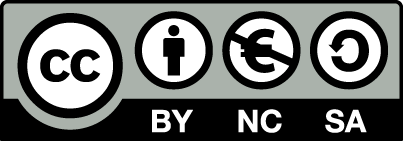 [1] http://creativecommons.org/licenses/by-nc-sa/4.0/ 
Ως Μη Εμπορική ορίζεται η χρήση:
που δεν περιλαμβάνει άμεσο ή έμμεσο οικονομικό όφελος από την χρήση του έργου, για το διανομέα του έργου και αδειοδόχο
που δεν περιλαμβάνει οικονομική συναλλαγή ως προϋπόθεση για τη χρήση ή πρόσβαση στο έργο
που δεν προσπορίζει στο διανομέα του έργου και αδειοδόχο έμμεσο οικονομικό όφελος (π.χ. διαφημίσεις) από την προβολή του έργου σε διαδικτυακό τόπο
Ο δικαιούχος μπορεί να παρέχει στον αδειοδόχο ξεχωριστή άδεια να χρησιμοποιεί το έργο για εμπορική χρήση, εφόσον αυτό του ζητηθεί.
Επεξήγηση όρων χρήσης έργων τρίτων
Δεν επιτρέπεται η επαναχρησιμοποίηση του έργου, παρά μόνο εάν ζητηθεί εκ νέου άδεια από το δημιουργό.
©
διαθέσιμο με άδεια CC-BY
Επιτρέπεται η επαναχρησιμοποίηση του έργου και η δημιουργία παραγώγων αυτού με απλή αναφορά του δημιουργού.
διαθέσιμο με άδεια CC-BY-SA
Επιτρέπεται η επαναχρησιμοποίηση του έργου με αναφορά του δημιουργού, και διάθεση του έργου ή του παράγωγου αυτού με την ίδια άδεια.
διαθέσιμο με άδεια CC-BY-ND
Επιτρέπεται η επαναχρησιμοποίηση του έργου με αναφορά του δημιουργού. 
Δεν επιτρέπεται η δημιουργία παραγώγων του έργου.
διαθέσιμο με άδεια CC-BY-NC
Επιτρέπεται η επαναχρησιμοποίηση του έργου με αναφορά του δημιουργού. 
Δεν επιτρέπεται η εμπορική χρήση του έργου.
Επιτρέπεται η επαναχρησιμοποίηση του έργου με αναφορά του δημιουργού.
και διάθεση του έργου ή του παράγωγου αυτού με την ίδια άδεια
Δεν επιτρέπεται η εμπορική χρήση του έργου.
διαθέσιμο με άδεια CC-BY-NC-SA
διαθέσιμο με άδεια CC-BY-NC-ND
Επιτρέπεται η επαναχρησιμοποίηση του έργου με αναφορά του δημιουργού.
Δεν επιτρέπεται η εμπορική χρήση του έργου και η δημιουργία παραγώγων του.
διαθέσιμο με άδεια 
CC0 Public Domain
Επιτρέπεται η επαναχρησιμοποίηση του έργου, η δημιουργία παραγώγων αυτού και η εμπορική του χρήση, χωρίς αναφορά του δημιουργού.
Επιτρέπεται η επαναχρησιμοποίηση του έργου, η δημιουργία παραγώγων αυτού και η εμπορική του χρήση, χωρίς αναφορά του δημιουργού.
διαθέσιμο ως κοινό κτήμα
χωρίς σήμανση
Συνήθως δεν επιτρέπεται η επαναχρησιμοποίηση του έργου.
Διατήρηση Σημειωμάτων
Οποιαδήποτε αναπαραγωγή ή διασκευή του υλικού θα πρέπει να συμπεριλαμβάνει:
το Σημείωμα Αναφοράς
το Σημείωμα Αδειοδότησης
τη δήλωση Διατήρησης Σημειωμάτων
το Σημείωμα Χρήσης Έργων Τρίτων (εφόσον υπάρχει)
μαζί με τους συνοδευόμενους υπερσυνδέσμους.
Χρηματοδότηση
Το παρόν εκπαιδευτικό υλικό έχει αναπτυχθεί στo πλαίσιo του εκπαιδευτικού έργου του διδάσκοντα.
Το έργο «Ανοικτά Ακαδημαϊκά Μαθήματα στο ΤΕΙ Αθηνών» έχει χρηματοδοτήσει μόνο την αναδιαμόρφωση του εκπαιδευτικού υλικού. 
Το έργο υλοποιείται στο πλαίσιο του Επιχειρησιακού Προγράμματος «Εκπαίδευση και Δια Βίου Μάθηση» και συγχρηματοδοτείται από την Ευρωπαϊκή Ένωση (Ευρωπαϊκό Κοινωνικό Ταμείο) και από εθνικούς πόρους.
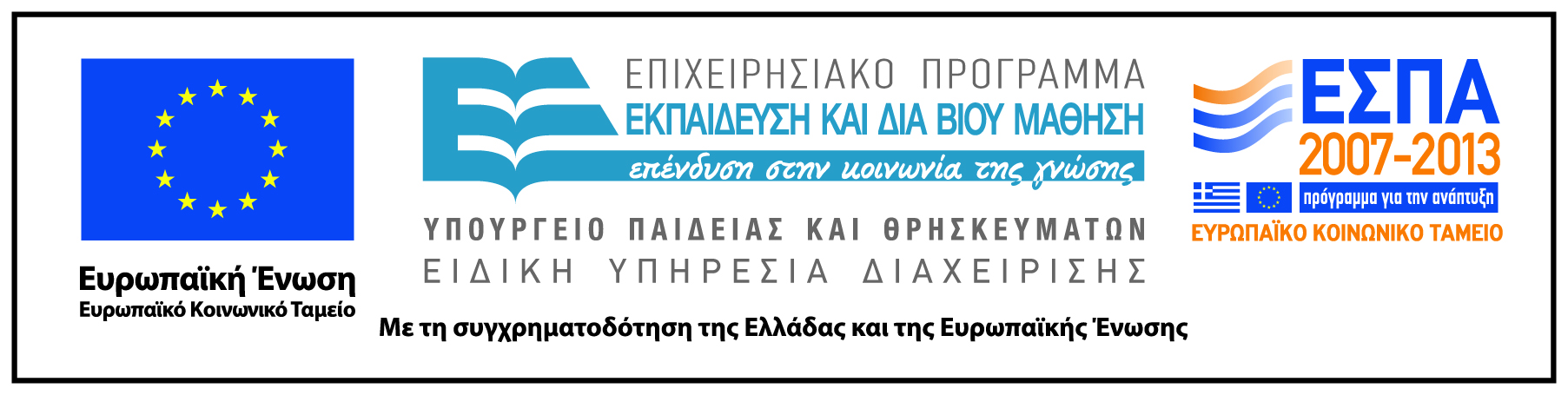